Evidence-Based Practices (EBP) Walkthroughs
Tool and Process
Overview
Tool and Process
Learning Walks
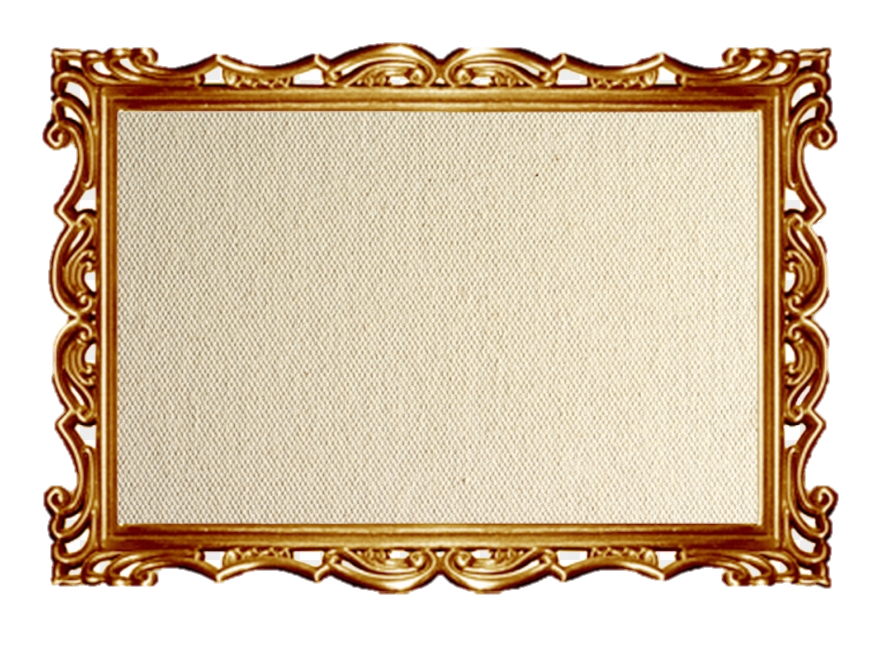 EBP Walkthroughs
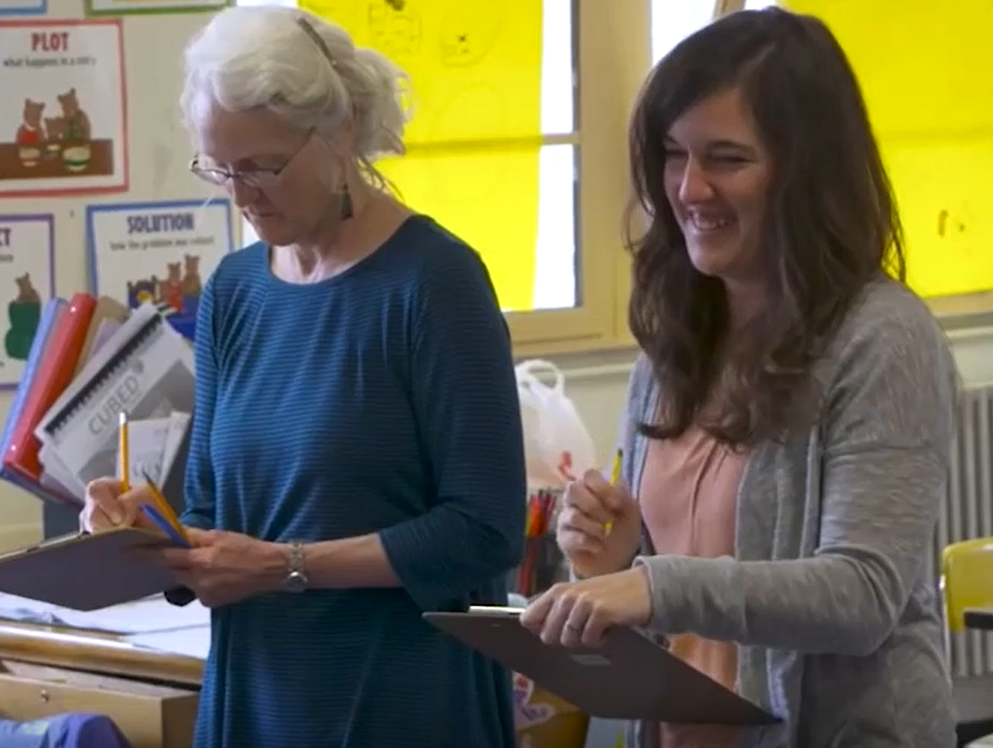 Performing Learning Walks
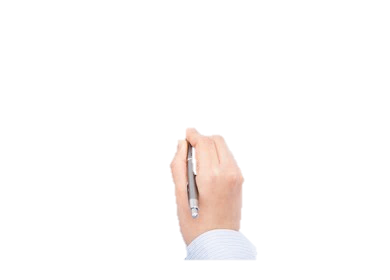 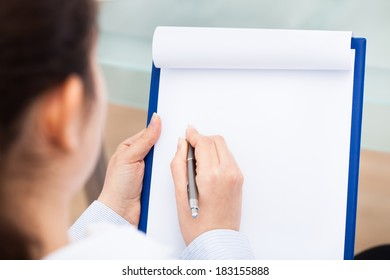 Using the EBP Diagnostic Tool
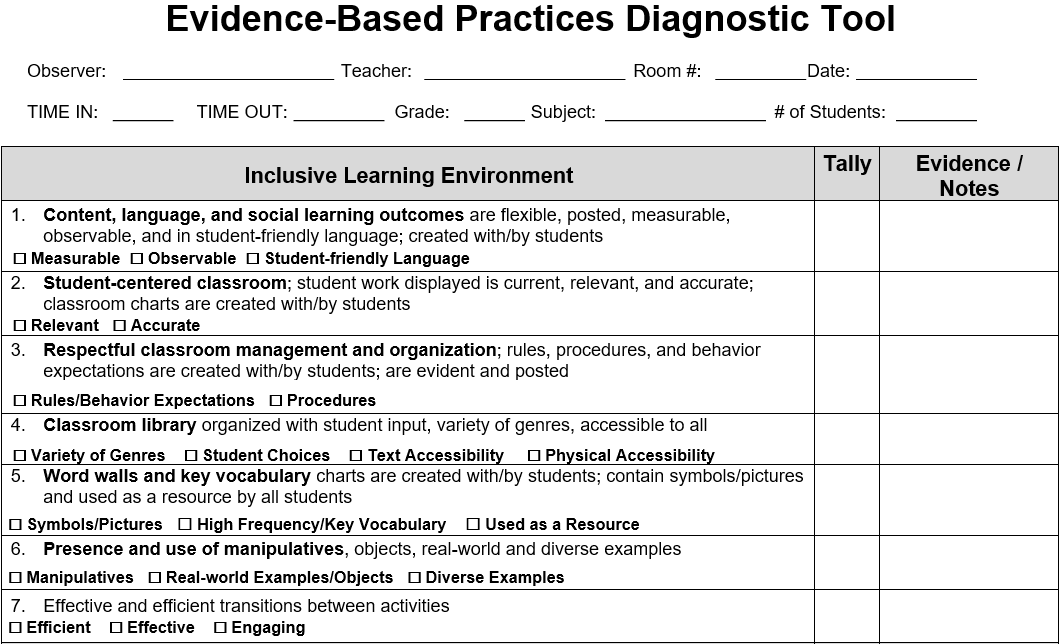 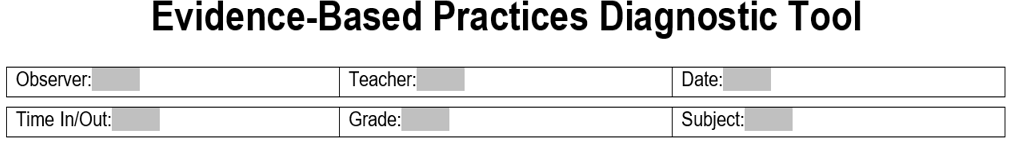 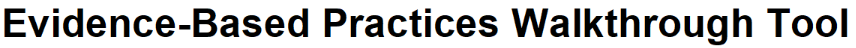 Evidence-Based Practices Diagnostic Tool
[Speaker Notes: Take out one of the EBP Diagnostic Tool docs]
Quadrants and Indicators
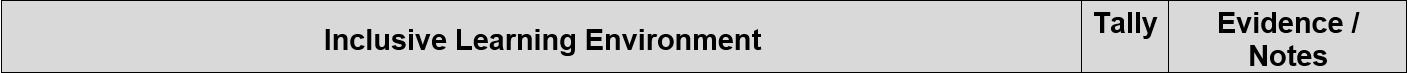 There are four quadrants, and each quadrant contains seven indicators.
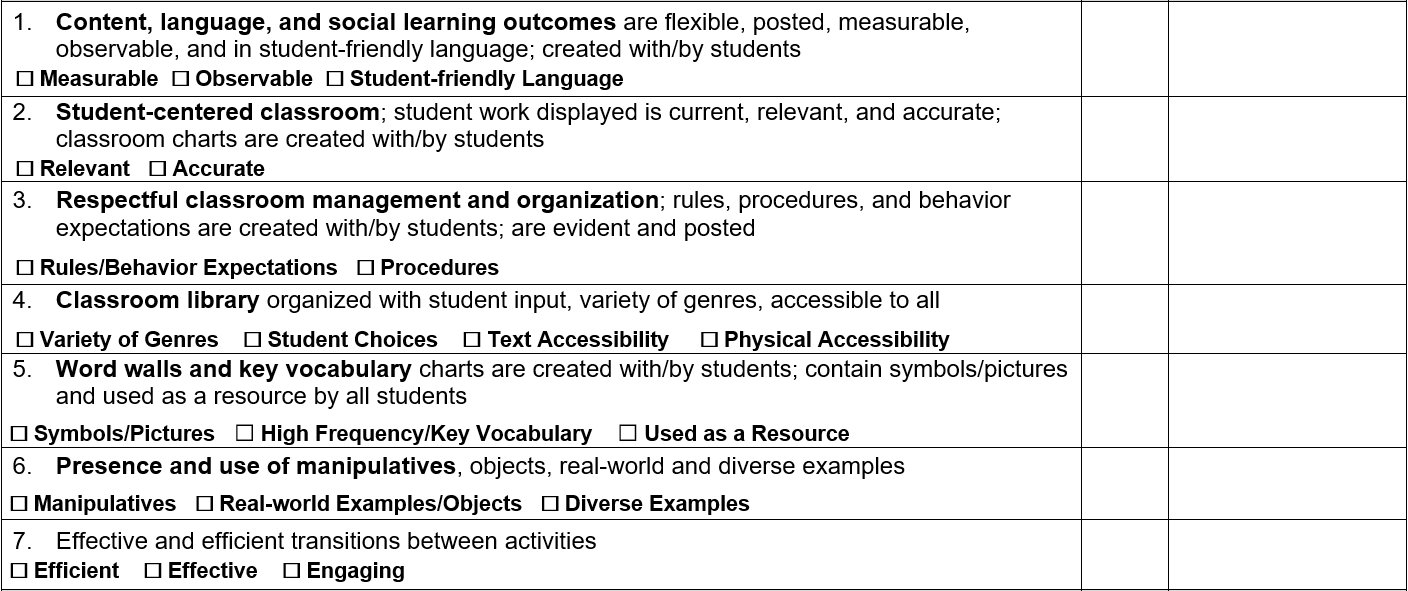 As we go through the presentation, consider which Quadrants or Indicators that you are most comfortable with, both as an instructor and an observer.
Indicators and Practices
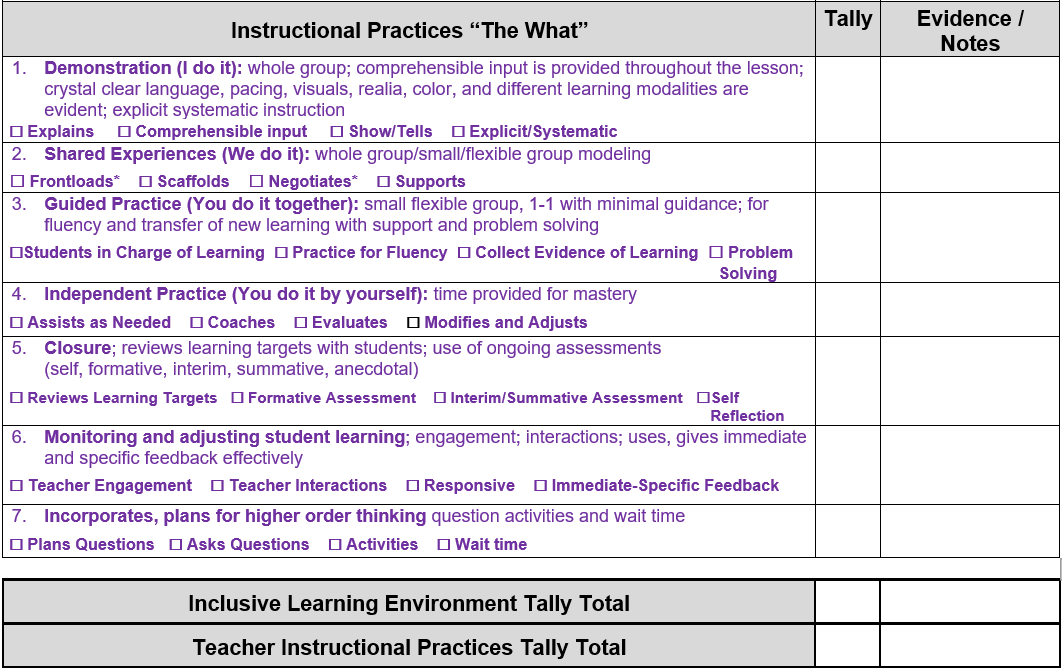 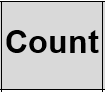 Each Indicator contains a group of evidence-based classroom practices.
The classroom practices will appear in both list and check-box form. You will use the check-boxes in the classroom to indicate when you observe each classroom practice. After our overview, we will take a closer look at these classroom practices.
Indicator Counts and Notes
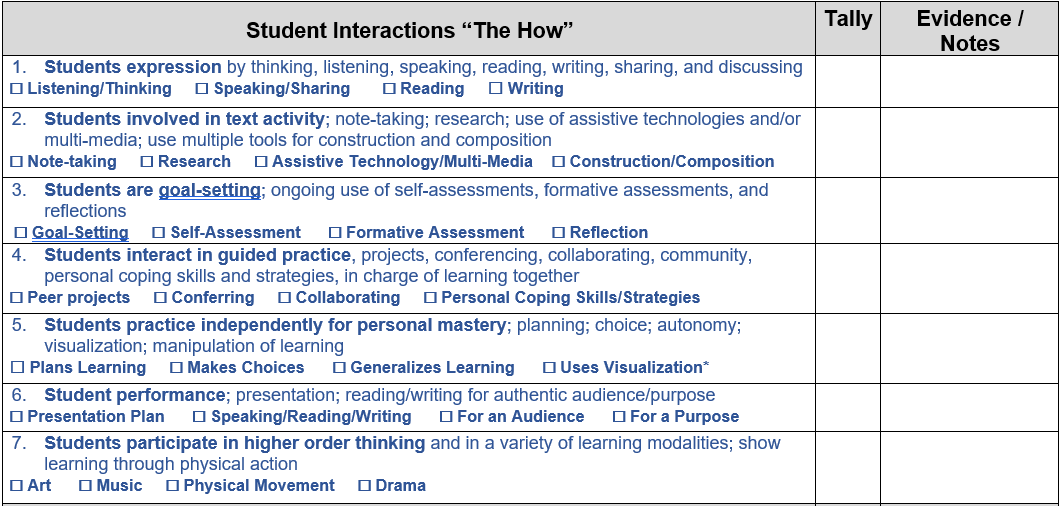 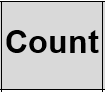 Each Quadrant has a section for a Count and for Evidence / Notes
The Count section is available for adding the total practices for each indicator.

The Evidence / Notes section is available so you can choose to provide context or clarification on some of the Indicators. This will also help to provide specific positive feedback to classrooms upon the completion of the observation.
Quadrant Counts and Notes
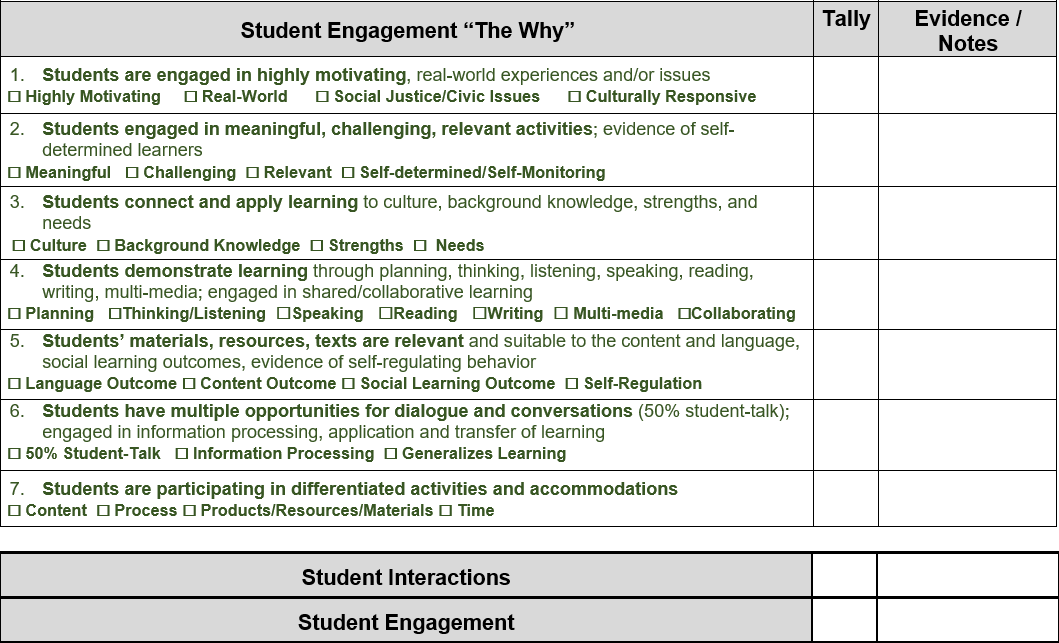 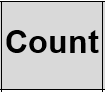 This part of the Count section is available for the total practices in each quadrant.

You can put summarized evidence or conclusions in this part of the Evidence / Notes section.
Guiding ResearchHLP
Collaboration
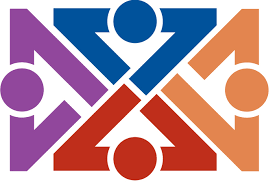 It is aligned with the 
High Leverage Practices: 

The most critical practices for improving student outcomes
Assessment
Instruction
Social/emotional/behavioral
Guiding Research
UDL
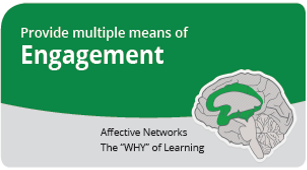 The EBP Tool is aligned with the 
Universal Design for Learning:Providing multiple means of stimulating our brains in diverse ways.
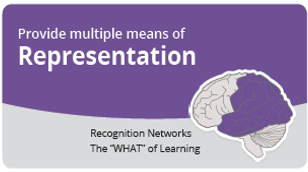 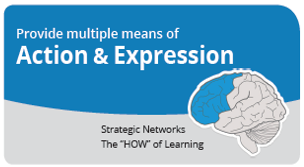 Guiding ResearchCCC
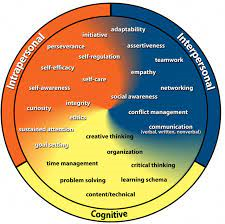 It is aligned with the 
College & Career Competency Framework: 

Supporting educators and families in developing resilient, collaborative, and self-regulating learners
Guiding Research OLM
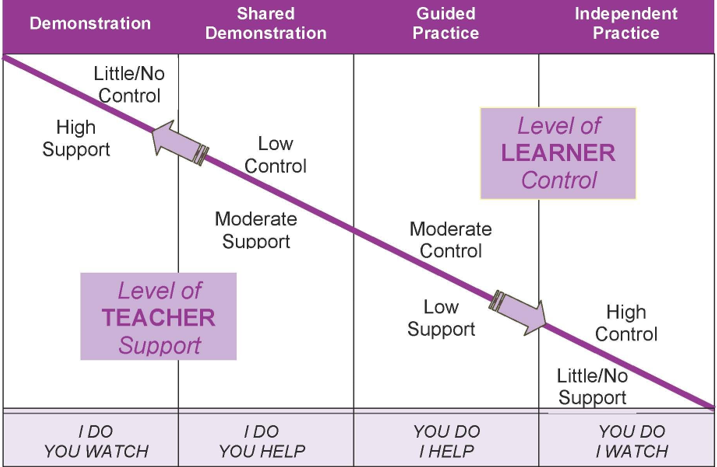 The EBP Tool is aligned with 
the Optimal Learning Model: 
Scaffolding from guidance to independence
Systemic Improvement:
Pedagogy, EBPs, and Outcomes
The EBP Tool is a comprehensive collection of evidence-based classroom practices. 

Rather than expecting to see all practices in a brief walkthrough, the process provides the opportunity to highlight and celebrate where evidence-based practices have been effectively implemented. 

Further, by connecting the data to a process of development, it provides a framework for strengthening evidence-based classroom practices and making a connection to student outcomes.
The EBP ProcessPossibilities for Development
Observation #1
Observation #2
Peer Observation (General-Targeted)
Professional Development
Professional Learning Communities
Growth Analysis
Connection to Student Outcomes
The EBP Tool
Evidence-Based Classroom Practices
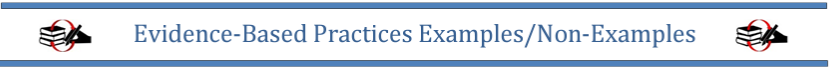 Optimizing Reliability
Asynchronous Learning: Quadrant 1
Read Individually - Discuss Together - Reference Links/Resources
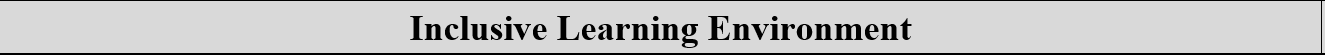 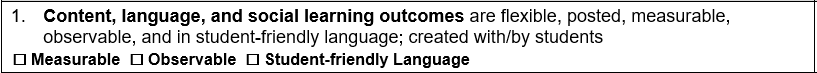 Practices
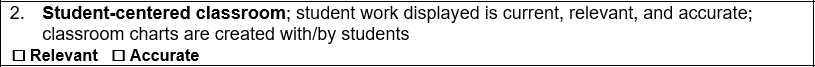 Support Links
Topics
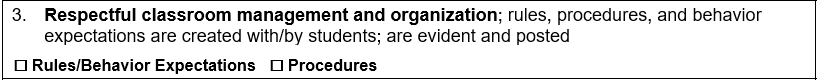 Practices
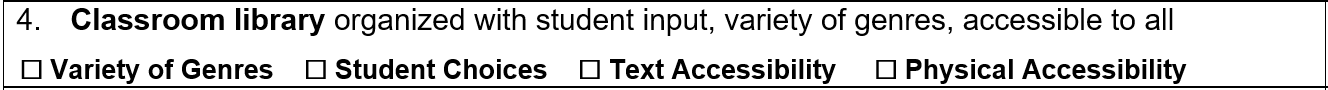 Interactions
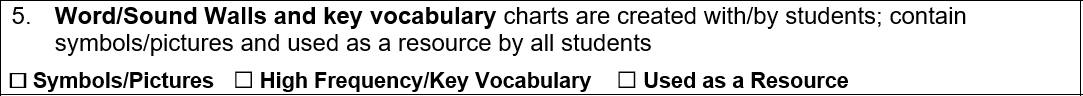 Engagement
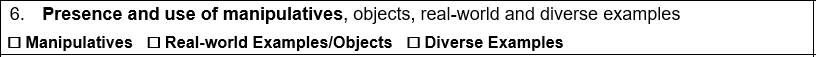 The Process
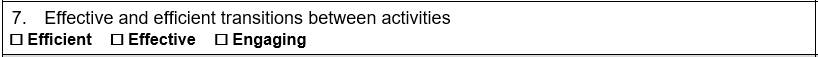 [Speaker Notes: Note: The following slides are for the purpose of gaining a deeper or more common understanding of certain practices. Therefore, after each group member has had an opportunity to read through the quadrant, members can choose which practices and slides might need to be discussed, and the subsequent seven slides can be used for clarification. For additional clarification, group members can also refer to the EBP Examples and Non-Examples document.]
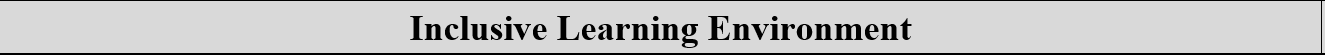 click to return
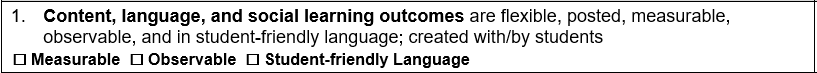 Q1.1
Presenting outcomes that are student-friendly means that they are communicated from the student’s perspective. These outcomes should also be presented with accessibility in mind. In this context, accessibility means that any student in the classroom will be able to understand the language of these outcomes, whether written or spoken.
You should not only be able to observe some lesson outcomes in written form, but, more importantly, an observer should also be able to see the awareness of these outcomes by the learners through the lesson. These outcomes should be measurable, so you can tell whether and to what extent students are reaching these learning outcomes.
I will be able to connect three or more supporting details to the main idea using a graphic organizer.
Ex: p. 2
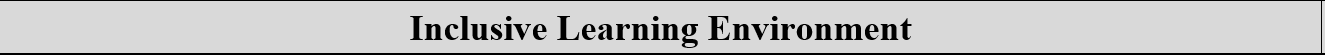 click to return
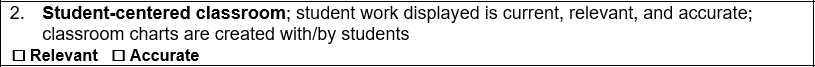 Q1.2
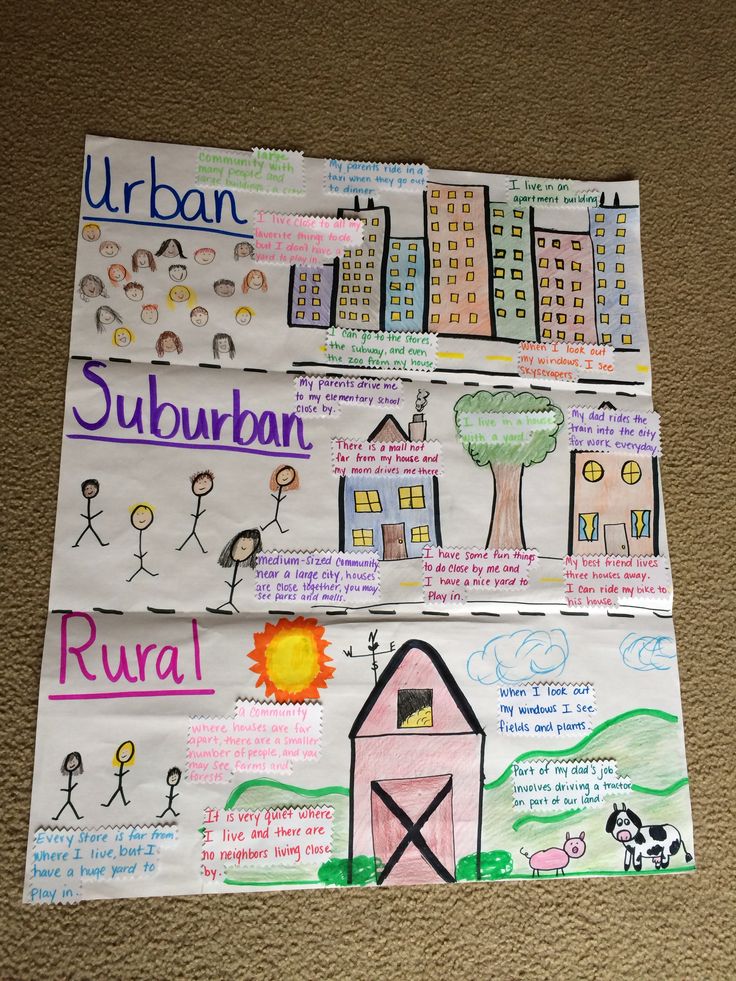 You can look for accuracy in the same way. While a few pieces of student work may show evidence of incidental inaccuracy, as long as these inaccuracies are superficial and incidental, the student work can be marked as being accurate.
If you see student work on display in or around the classroom, you can take a closer look. If you do not see any pervasive issues with its relevance to community development or learning goals, then you can mark the student work as being relevant.
Ex: p. 3
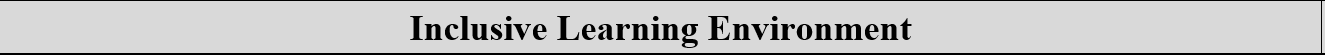 click to return
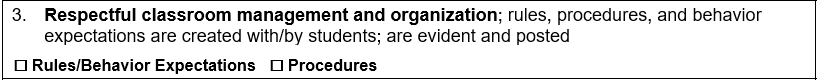 Q1.3
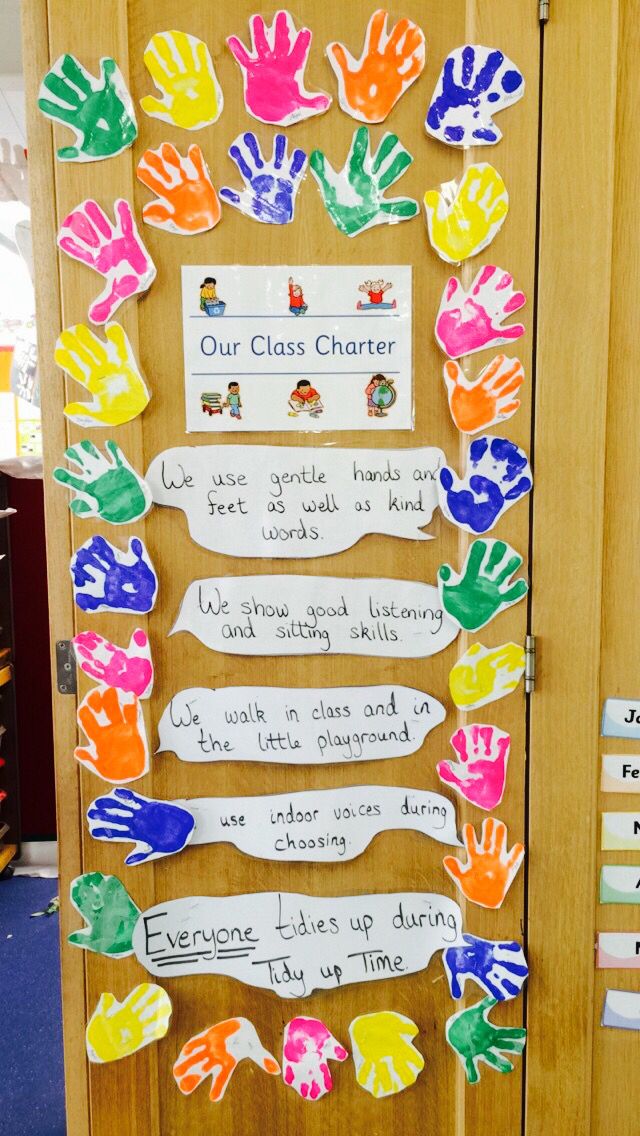 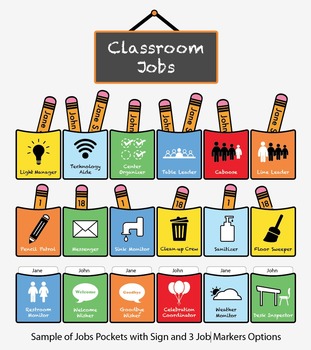 A common example of displaying procedures is to have a job board evident. Also, for a reminder, students should have an accessible reference for rules and behavior expectations.
Ex: p. 4
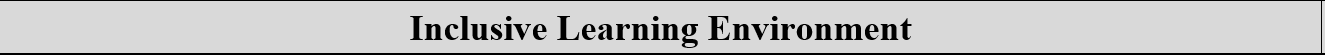 click to return
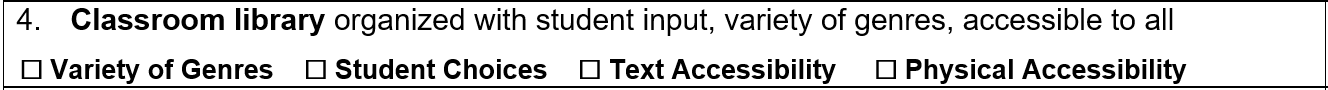 Q1.4
Variety of Genre Examples: Fiction; Non-Fiction; Historical Fiction; Chapter; Reference; Graphic Novel

Student Choices: Interest examples – cars; animals; relationships; dinosaurs; bugs; pets

Text Accessibility: students of all reading abilities have a variety of choices

Physical Accessibility: The library is in a location that students can reach, and the area is organized and inviting.
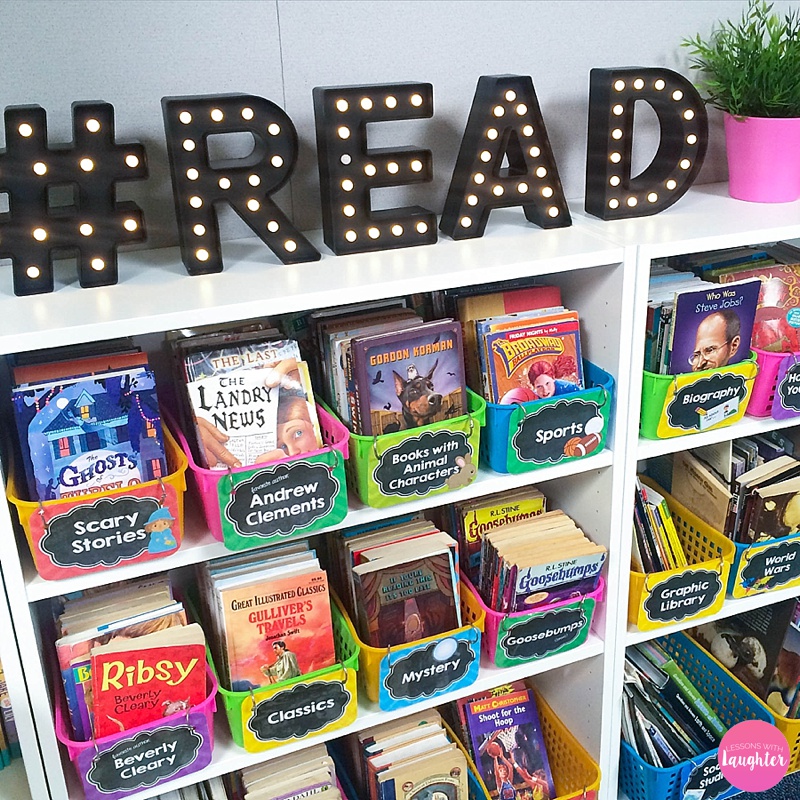 Ex: p. 5
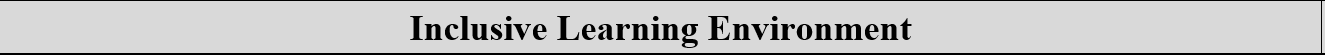 click to return
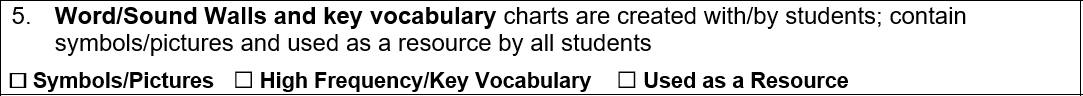 Q1.5
When your words are high frequency and contain key vocabulary, they have greater utility for students. When they are accompanied by symbols and pictures, as well as when they are sorted by category, they can be used most effectively as a resource.
For example, Social Studies does not make the category as useful as Exploring (image-ship/binoculars). Especially at lower grades, struggling students can benefit from a classroom that has a sound wall to support learning by sound-to-letter, rather than letter-to-sound. For example, in a letter-to-sound classroom, the struggling student may incorrectly reference the word “about” under the letter-u on a word wall, because “u” makes /u/. Digraphs like “sh” and “ch” can also be more complicated for struggling students when using word wall organization.
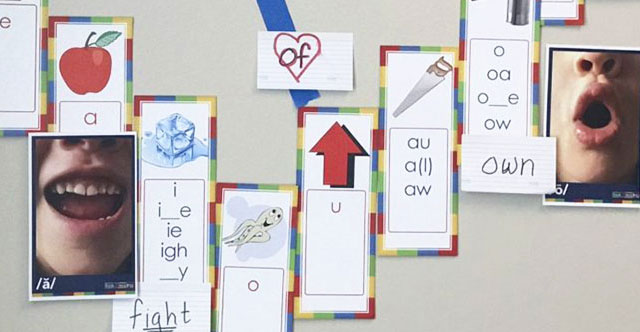 Ex: p. 6
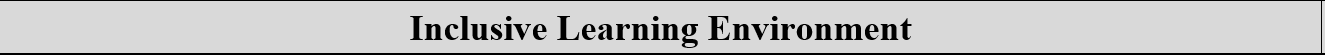 click to return
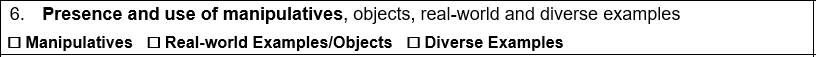 Q1.6
Students have access to use manipulatives, in order to make abstract concepts such as numbers and grouping, more concrete.
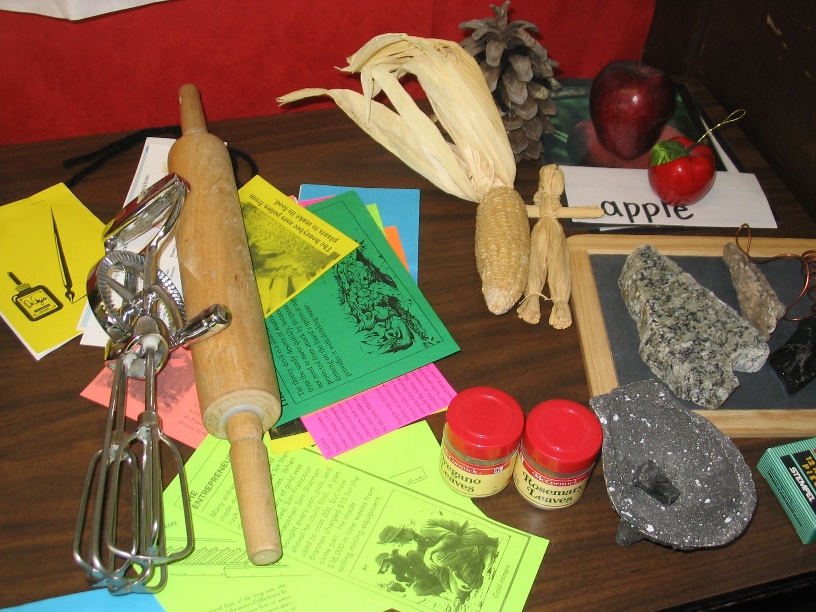 Students have the opportunity to clearly see a/o feel objects of realia to bridge the gap from abstract description to concrete visualization.
Whenever possible, realia is closet to its form that can be seen in real life, and when diverse examples appear in real life, diverse examples are offered through realia.
Ex: p. 7
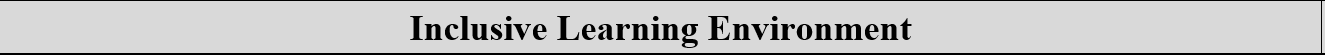 click to return
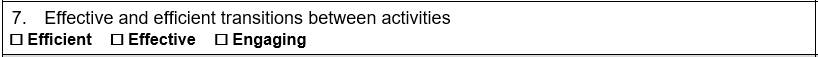 Q1.7
If clearly directed and monitored, transitions between lessons and activities should be efficient and effective as a result. While timing may vary, you should be able to observe students staying on-task having the desired result as directed.
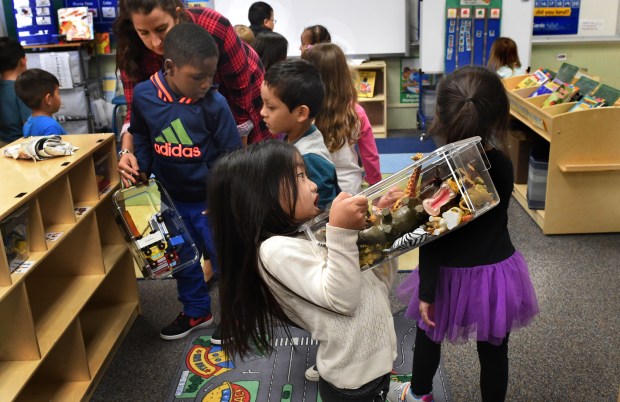 Engaging transitions are not only a part of a learning community that students enjoy, but it can also serve to break up monotony. In addition, this can be a good time to get the blood flowing with a wiggle-break that lasts up to five minutes (efficient) and helps students refocus afterward.
Ex: p. 8
Asynchronous Learning: Quadrant 2
Read Individually and Discuss Together for Common Understanding
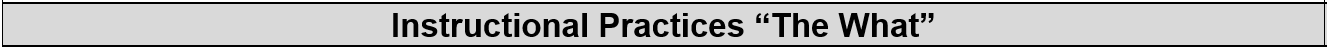 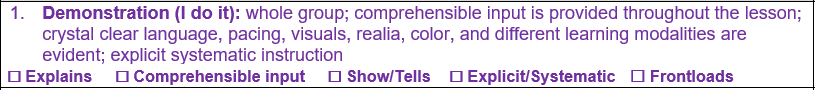 Practices
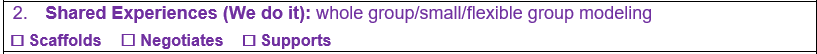 Support Links
Topics
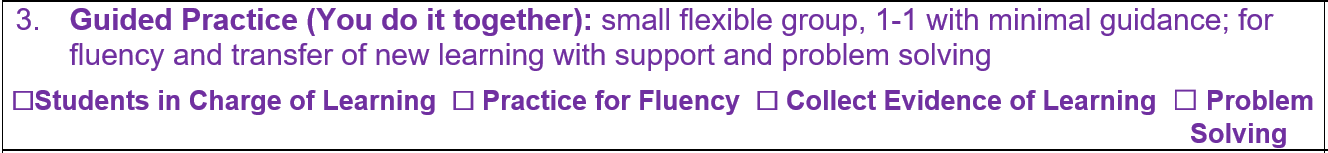 Environment
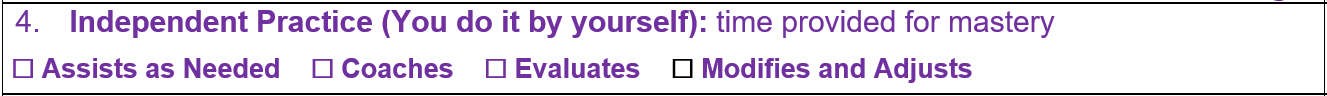 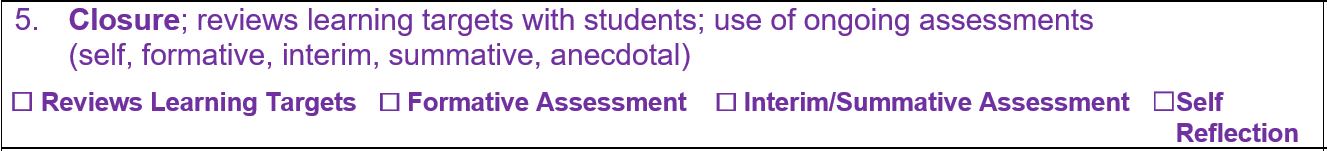 Interactions
Engagement
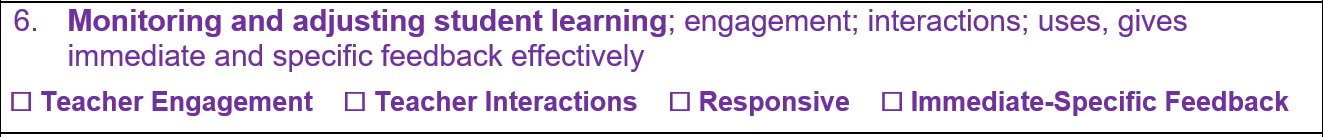 The Process
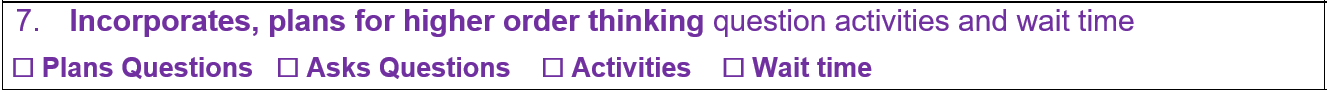 [Speaker Notes: Note: The following slides are for the purpose of gaining a deeper or more common understanding of certain practices. Therefore, after each group member has had an opportunity to read through the quadrant (using handout), members can choose which practices and slides might need to be discussed, and the subsequent seven slides can be used for clarification. For additional clarification, group members can also refer to the EBP Examples and Non-Examples document (handout).]
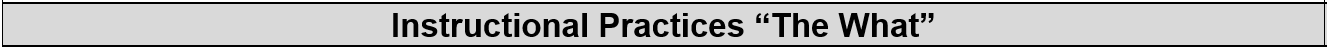 click to return
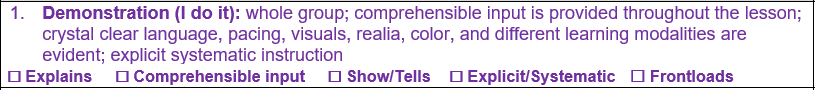 Q2.1
The foundation of “I do” instruction starts with an explanation of the skill by the instructor. Then to support simply telling students how to perform the skill, the instructor shows how the skill is performed with display.
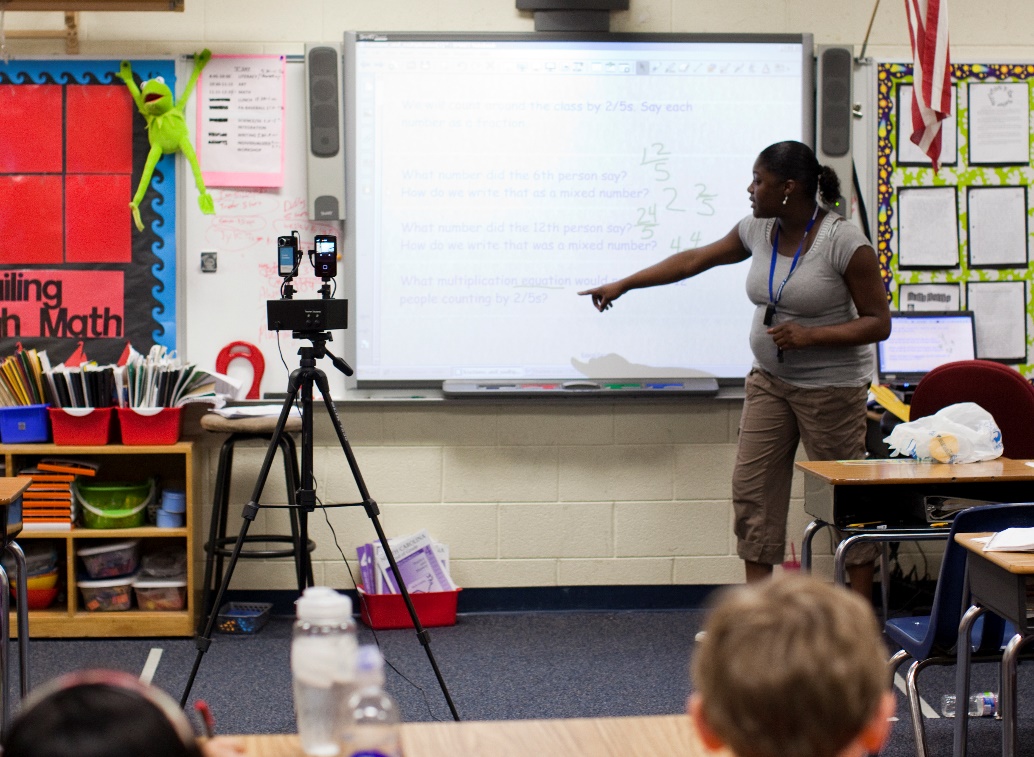 A good “I do” part of instruction starts with being comprehensible. Beyond that, highly effective instruction is explicit and systematic. It is not only clear, but it progresses in an order and at a pace that is easy for students to digest. It also serves to frontload or lay the foundation for subsequent and higher-order learning.
Ex: p. 9
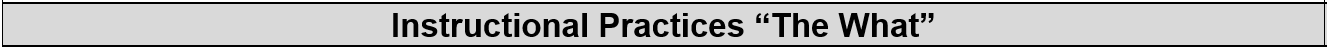 click to return
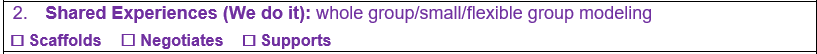 Q2.2
Scaffolding should be presented so steps in the learning process build upon one another incrementally.
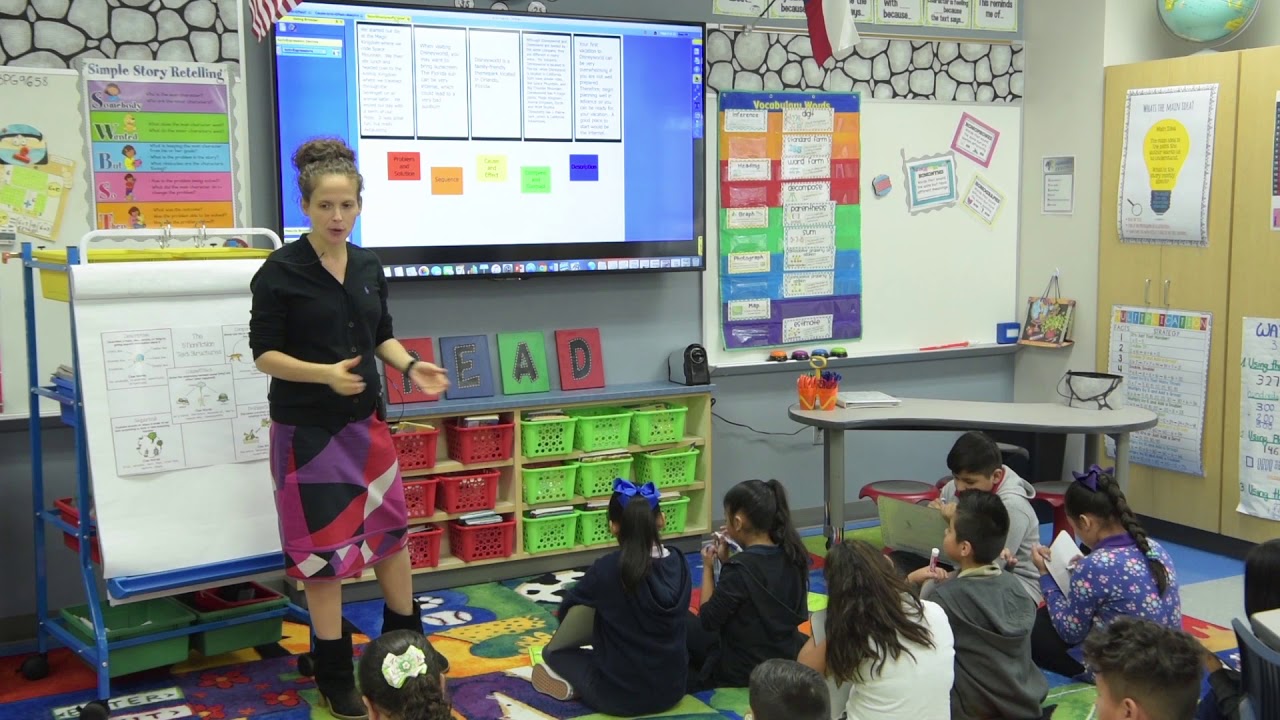 During this process, the teacher is responsive to student feedback, so the progress of the lesson can be negotiated if a substantial proportion of students need their pace of learning adjusted.
The teacher is active in supporting students with positive narration and redirection through the process.
Ex: p. 10
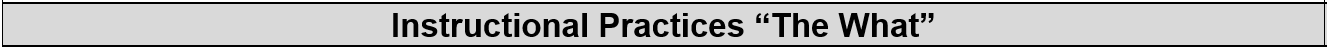 click to return
Q2.3
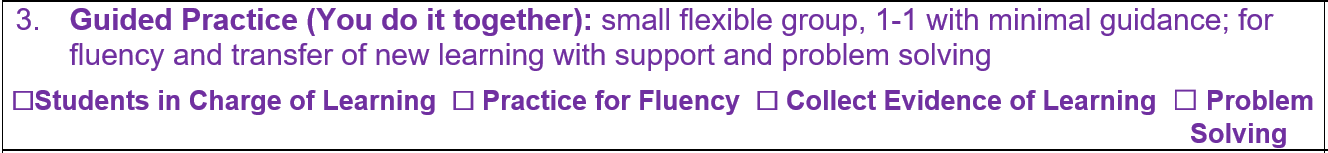 During the Guided “You Do,” instructors work towards releasing control so students can take charge of the learning process. There is opportunity for reflecting and making choices to further their learning progress.
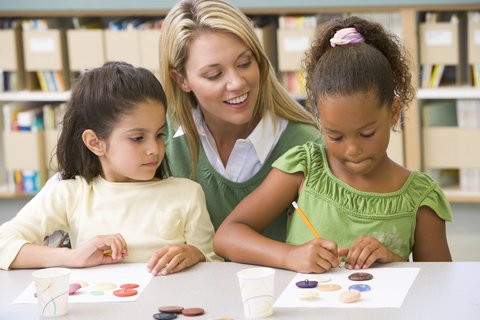 Important skills should be repeated in practice, so students can gain a level of skill fluency.
Teachers should be monitoring the learning process by collecting evidence and problem-solving any issues to pace and progress.
Ex: p. 11
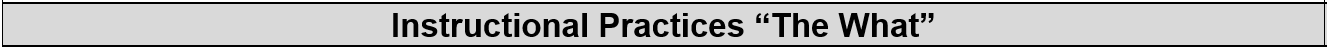 click to return
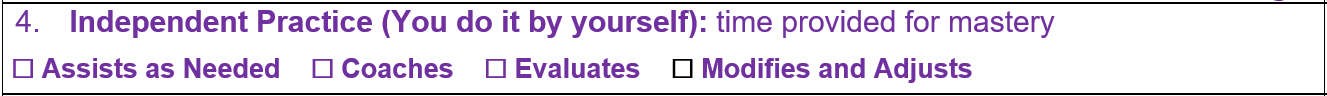 Q2.4
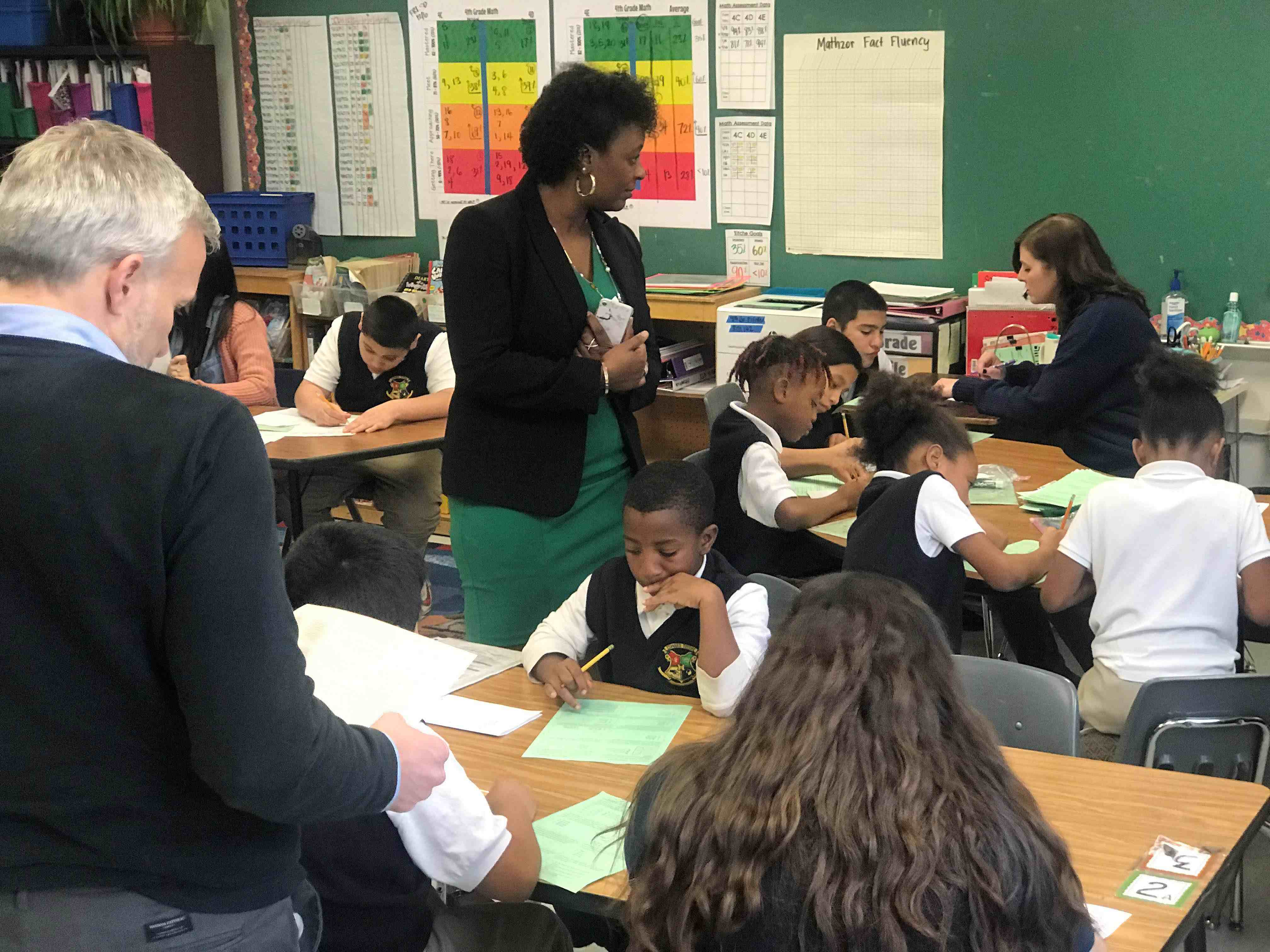 The Independent “You Do” is where students have almost complete control of the learning process. The instructor allows students to work through problems independently, with peers, and provides assistance when needed. For example, the instructor may find that posing a question is all that is needed to maintain the level of learning independence, while other situations may call for more involved coaching.
Instructors evaluate the level of understanding with individuals and as a class, to make decisions about modifying and adjusting instruction for lesson and unit progression. After feeling comfortable with the learning structure as a whole group, the instructor can begin small group instruction during this part of the lesson.
Ex: p. 12
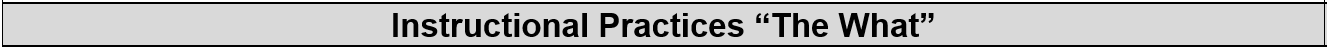 click to return
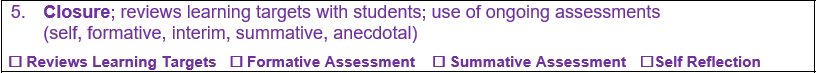 Q2.5
During lesson closure, the instructor should be reviewing the learning targets and providing opportunities for students to reflect on their progress towards those targets.
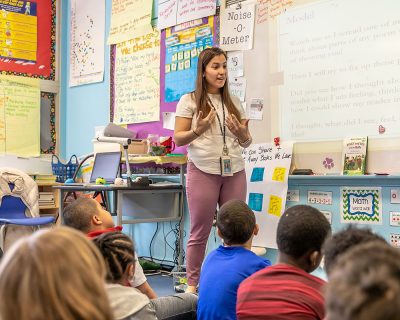 In addition, a connection should be made to the overall learning outcomes, which includes formative and summative assessments as evidence of those outcomes.
Ex: p. 13
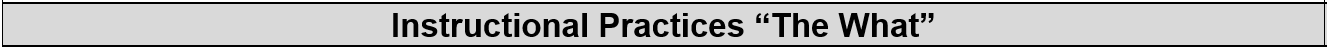 click to return
Q2.6
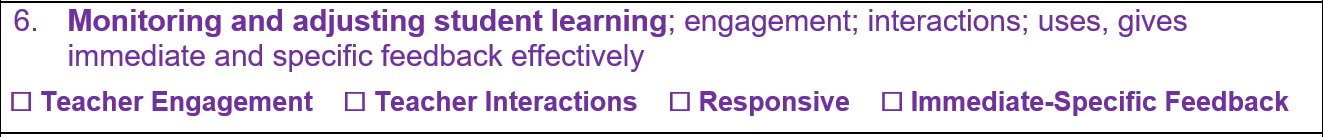 Teachers show engagement by being active listeners and observers. They interact with students by circulating within the learning community.
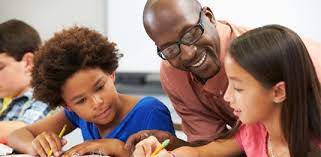 They are responsive to student needs through expression, positive narration, and with feedback that is both immediate and specific.
Ex: p. 14
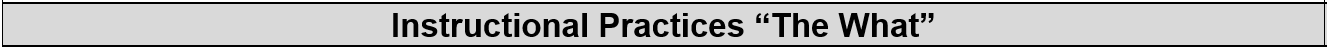 click to return
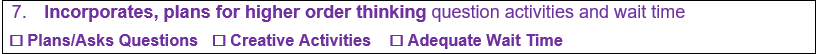 Q2.7
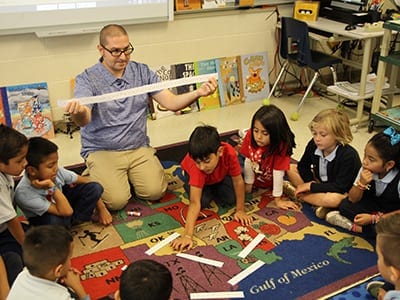 To provide students with opportunities for higher order thinking, teachers can deliberately embed lessons with points of questioning, structures like mind maps, and activities that involve creation and problem-solving.
While providing opportunities for questioning, the teacher gives adequate think time for consideration before asking students to share their thoughts.
Ex: p. 15
Asynchronous Learning: Quadrant 3
Read Individually and Discuss Together for Common Understanding
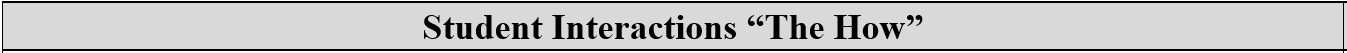 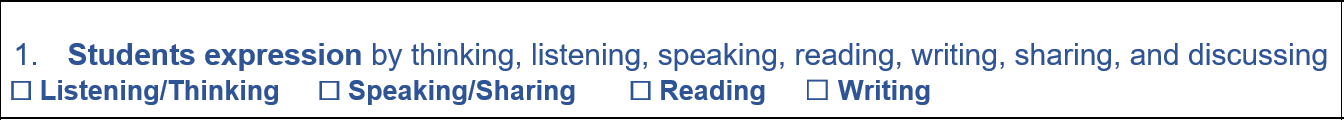 Practices
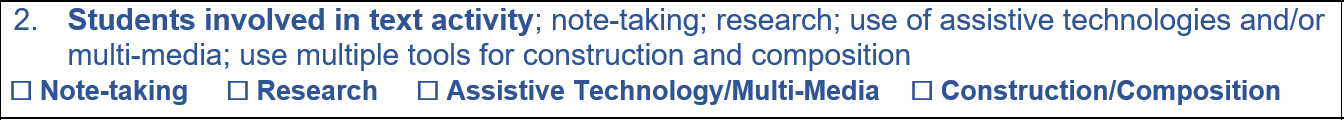 Support Links
Topics
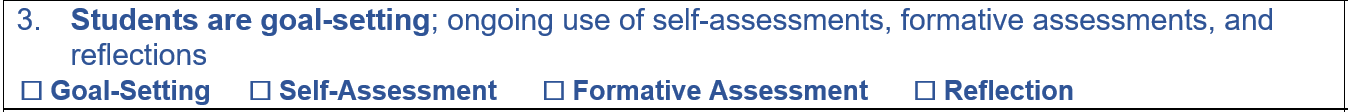 Environment
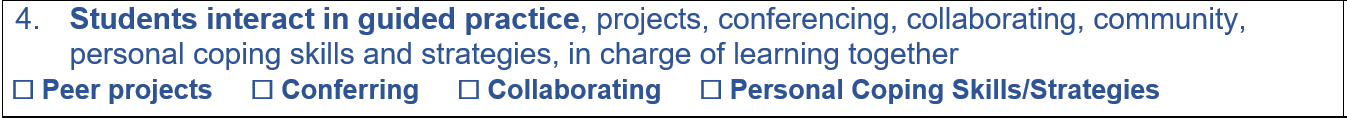 Practices
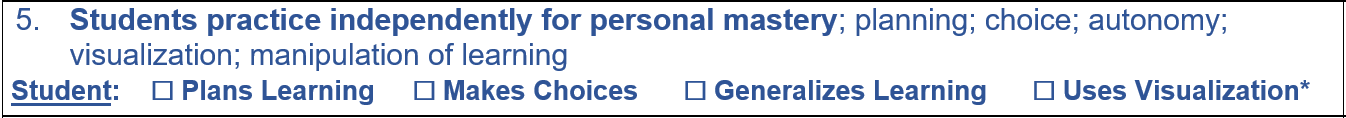 Engagement
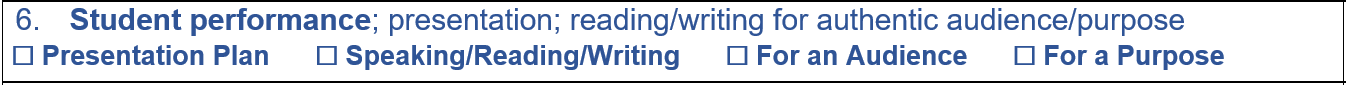 The Process
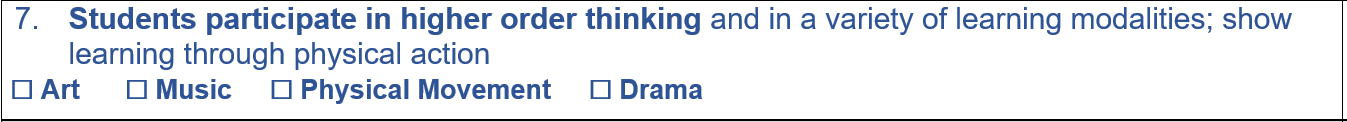 [Speaker Notes: Note: The following slides are for the purpose of gaining a deeper or more common understanding of certain practices. Therefore, after each group member has had an opportunity to read through the quadrant, members can choose which practices and slides might need to be discussed, and the subsequent seven slides can be used for clarification. For additional clarification, group members can also refer to the EBP Examples and Non-Examples document.]
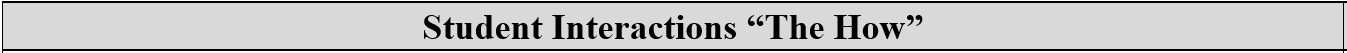 click to return
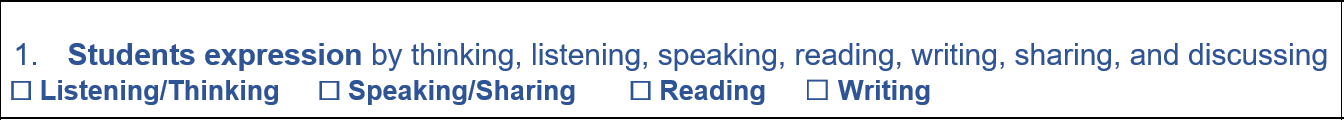 Q3.1
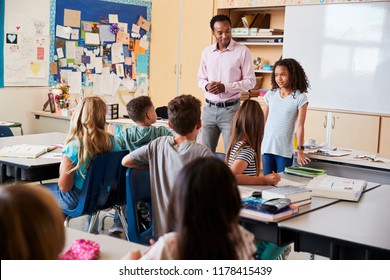 Students can really develop their communication and metacognition skills by having numerous classroom opportunities to listen, to read, and to think about ideas and concepts.
Students then have the opportunity for interaction and expression through such forms as speech and writing.
Ex: p. 16
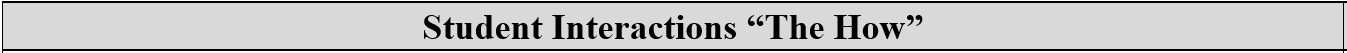 click to return
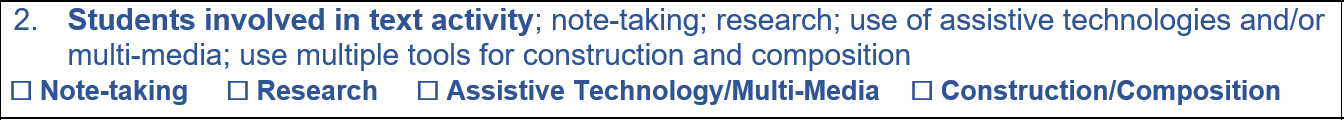 Q3.2
Having a variety of text activities can help students to be flexible with their modes of learning and expression. Students should have varied opportunities to research questions, make decisions about relevant information for notation, and use the information in constructing or composing a product that presents the learning to others.
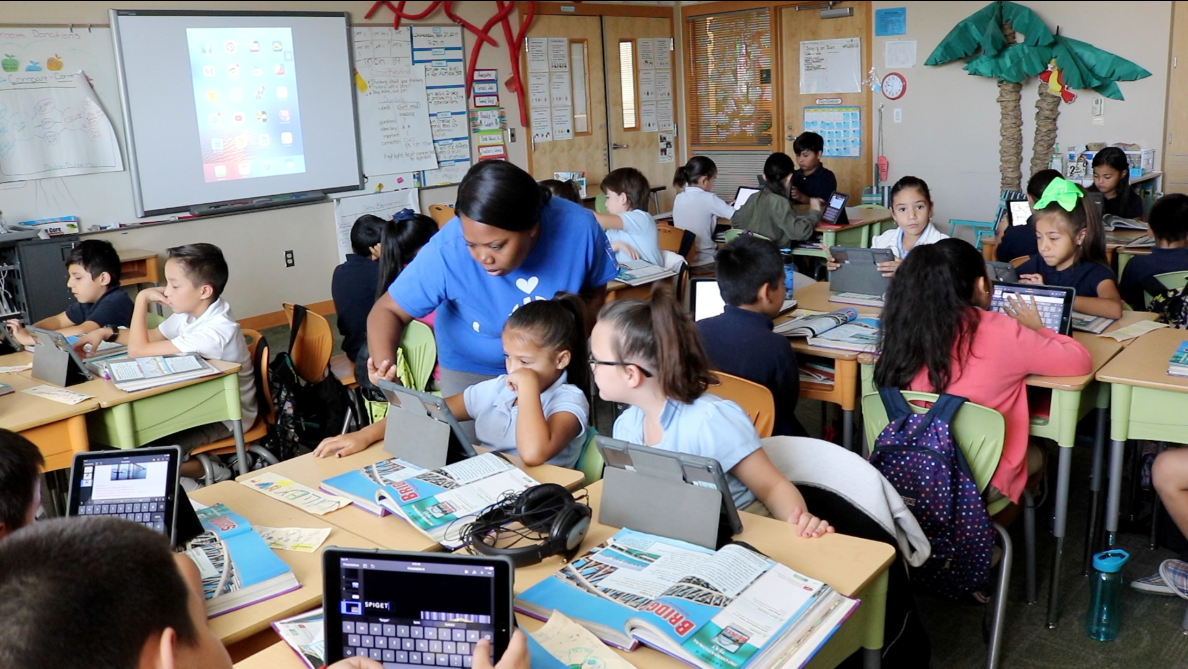 Using different forms of media to support text activity with the ability to engage our senses in a variety of ways can enhance the opportunity for learning, and the use of assistive technology can make the text activity more accessible for a diversity of learners.
Ex: p. 17
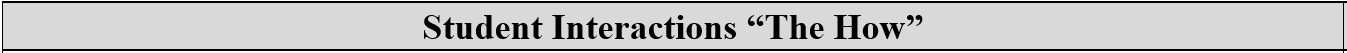 click to return
Q3.3
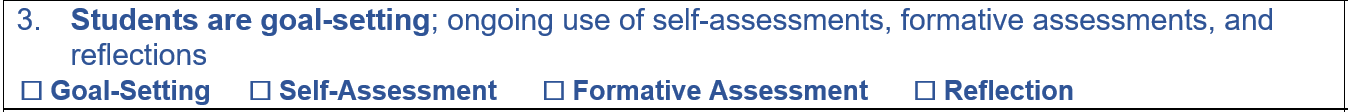 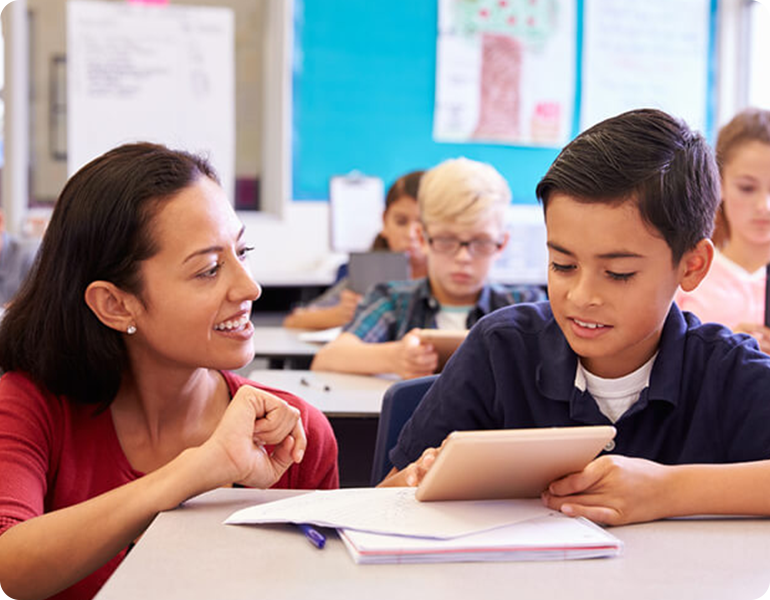 The practice and refinement of metacognition is critical to learning and development. Students can exhibit evidence of metacognition by writing reflections, targeted self-assessments, and through the consideration of feedback from formative assessments.
Students can also show how they are setting goals to help strive towards their next steps in the learning process.
Ex: p. 18
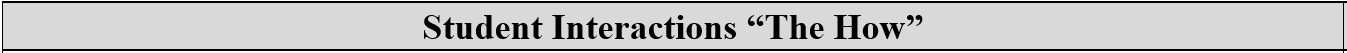 click to return
Q3.4
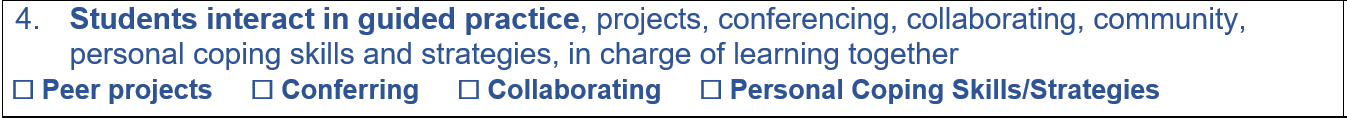 Having projects that students can complete with peers provides the opportunity for referencing outside experiences, expanding perspectives, and making use of varying learning styles and strengths.
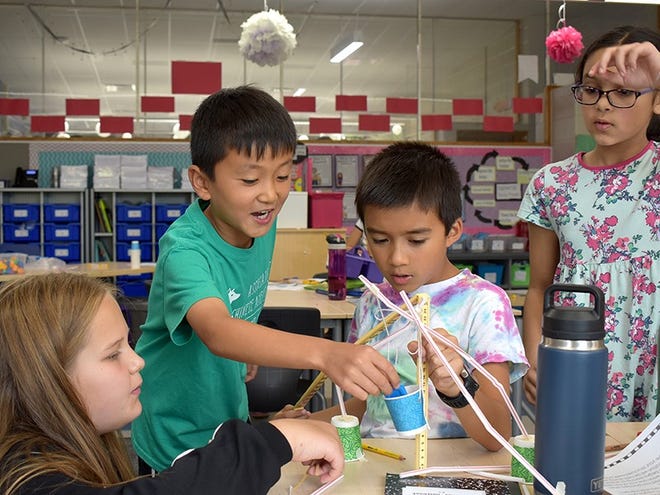 To appreciate and utilize these differences, peers should be able to confer with each other to complete subdivided tasks, collaborate with each other on coordinated tasks, and show evidence of managing their partnership through coping skills and strategies such as being solution-focused and employing strategies to recognize and move on from conflict.
Ex: p. 19
click to return
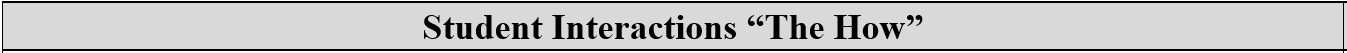 Q3.5
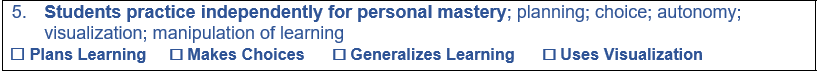 Before documenting a plan for progress, students can show evidence of stopping to think and visualize their intended steps. This awareness of their progress will help them to not only make choices in the planning stage but also to revise choices during their learning progress.
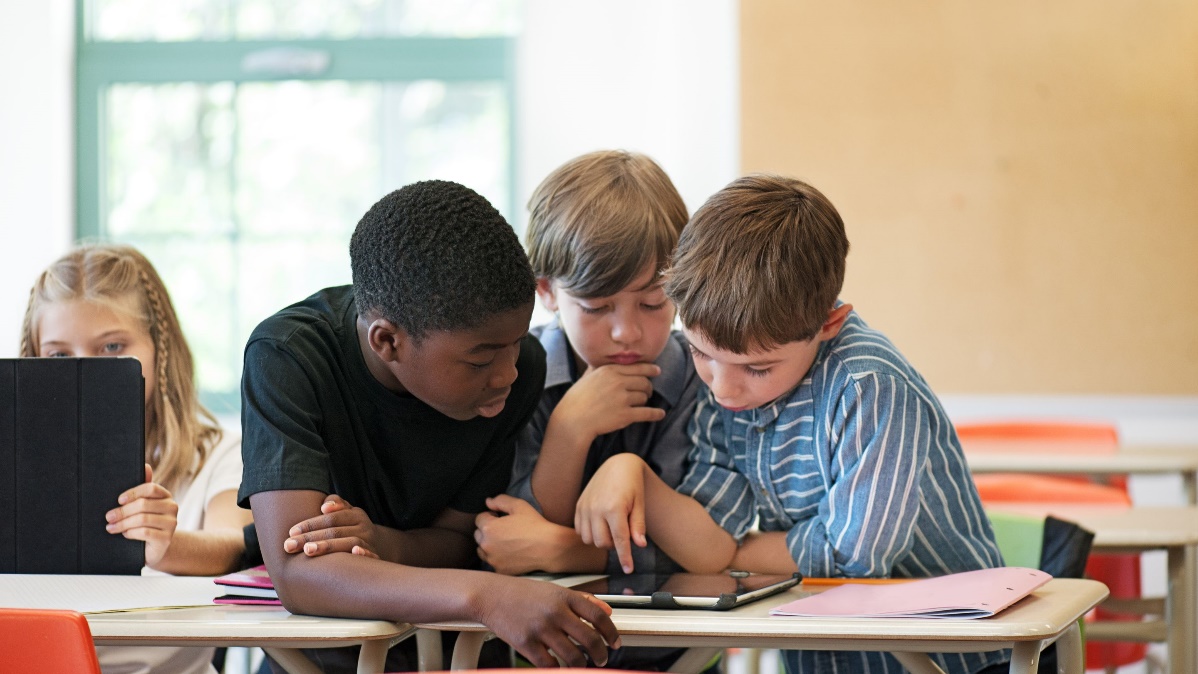 Students show practice of generalized learning when they are able to apply and adapt skills and concepts that they have learned prior, to the planning and implementation of their current task.
Ex: p. 20
click to return
Q3.6
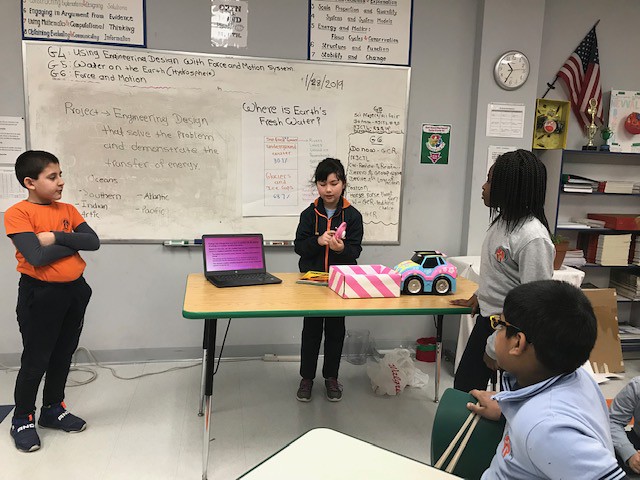 Students can show evidence that the presentation of their learning was planned. You can see that the presentation has a purpose and is being conducted with the audience in mind. The presentation also contains a mode of literacy expression, such as speaking; reading; and writing.
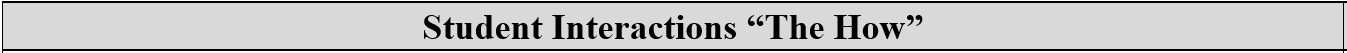 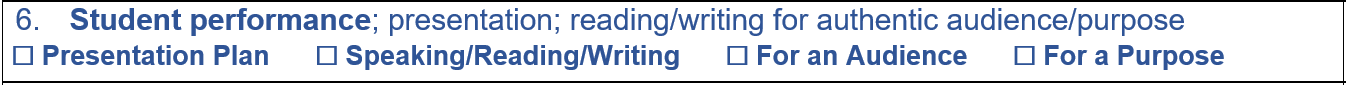 Ex: p. 21
click to return
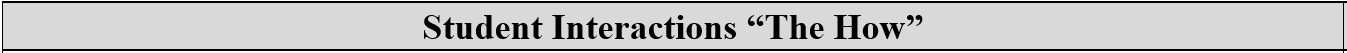 Q3.7
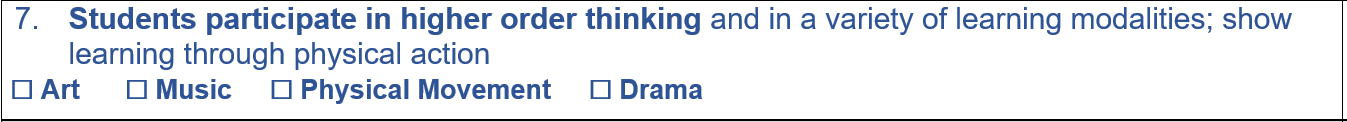 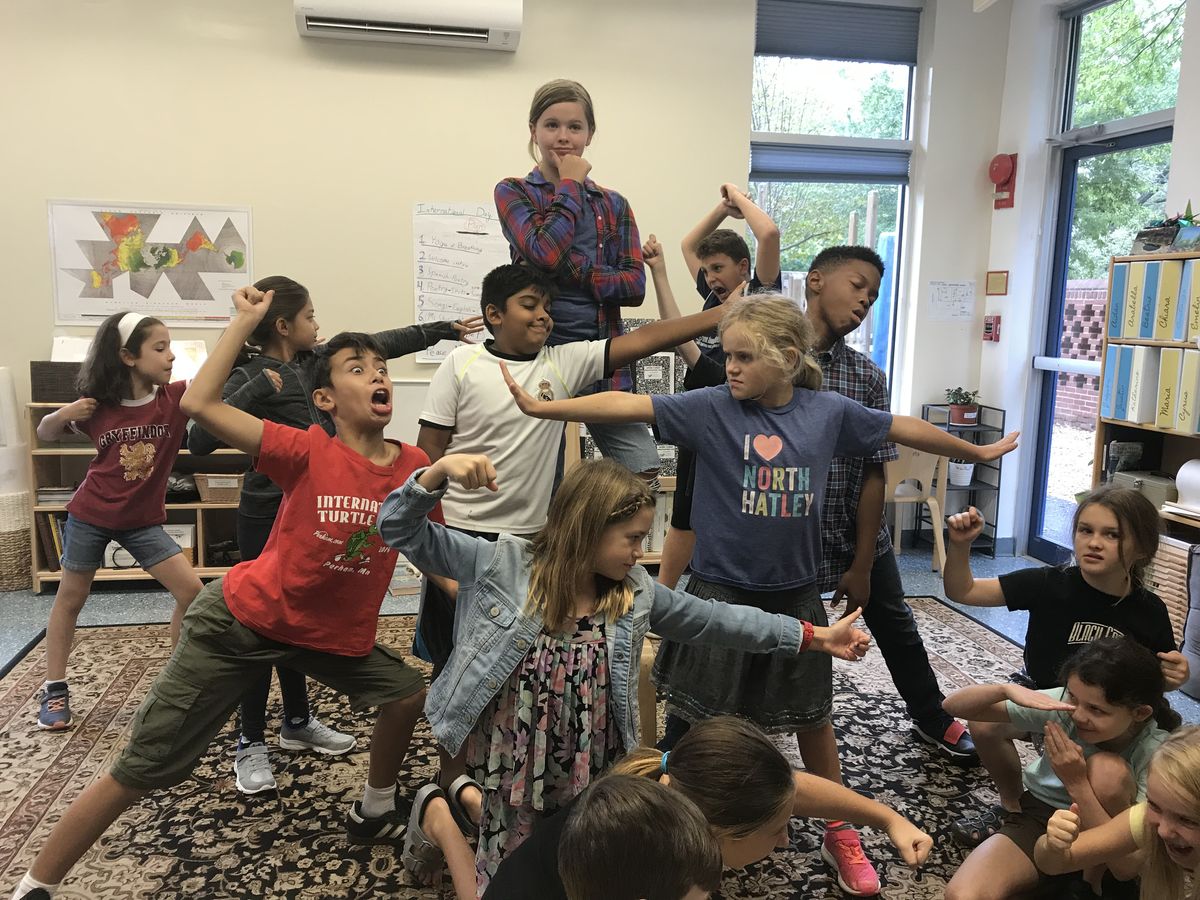 As a product of higher-order thinking, students will make connections and apply their learning in a variety of modalities. These modalities include the production of art, physical movement, musical expression, and dramatic performance.
Ex: p. 22
Asynchronous Learning: Quadrant 4
Read Individually and Discuss Together for Common Understanding
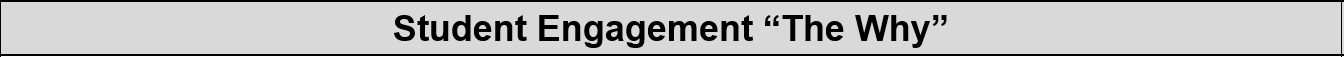 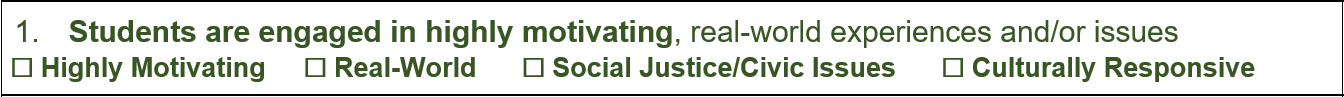 Practices
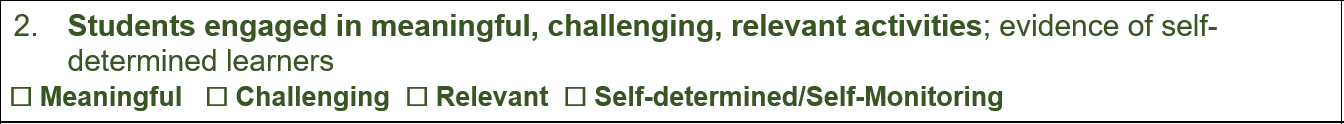 Support Links
Topics
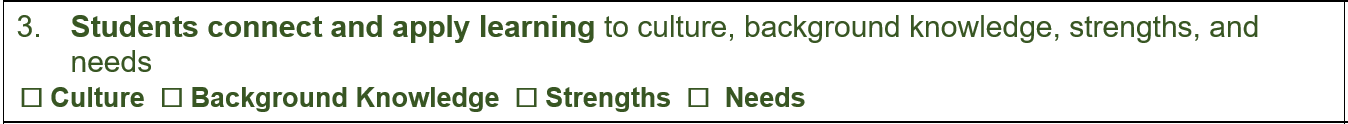 Environment
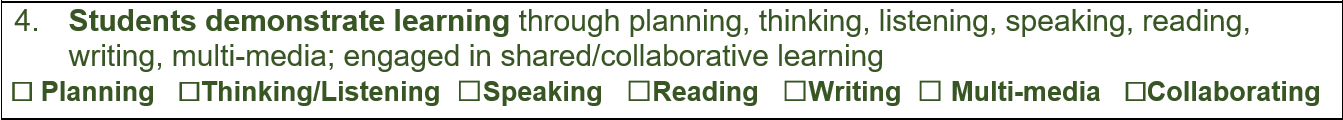 Practices
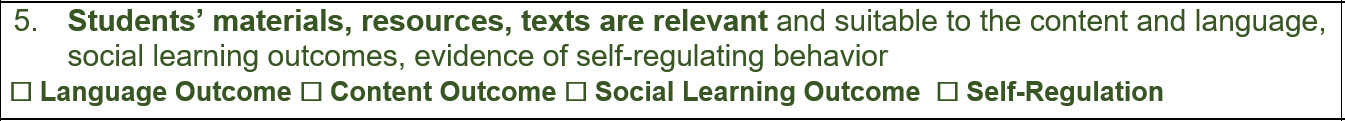 Interactions
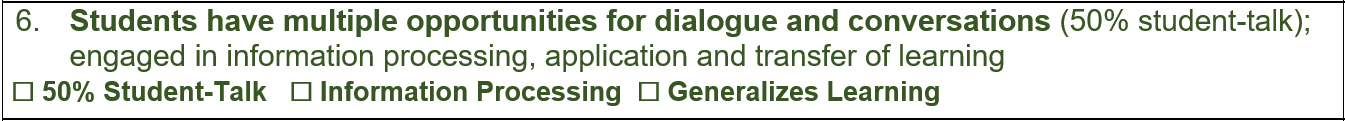 The Process
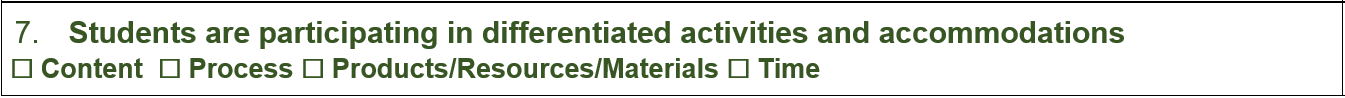 [Speaker Notes: Note: The following slides are for the purpose of gaining a deeper or more common understanding of certain practices. Therefore, after each group member has had an opportunity to read through the quadrant, members can choose which practices and slides might need to be discussed, and the subsequent seven slides can be used for clarification. For additional clarification, group members can also refer to the EBP Examples and Non-Examples document.]
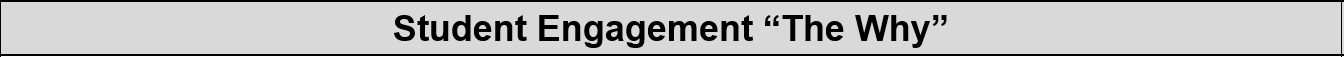 click to return
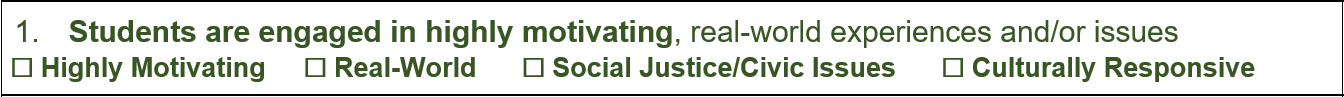 Q4.1
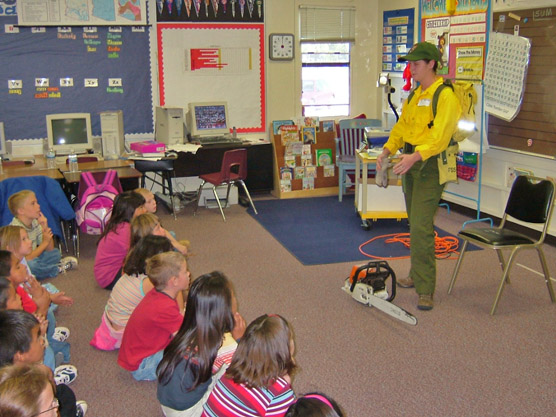 Because a big part of learning that is highly motivating for students is also directly relevant to them, you will be able to see real-world connections in their learning process.
This includes topics connected to cultural diversity, social justice, and civic issues.
Ex: p. 23
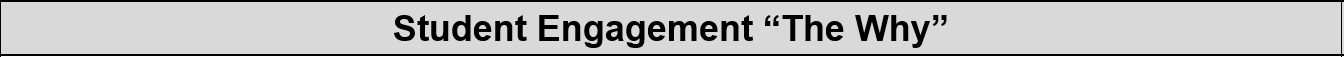 click to return
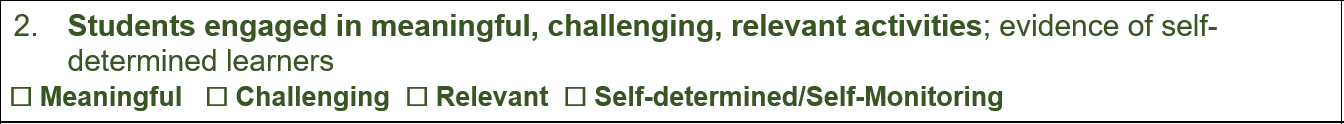 Q4.2
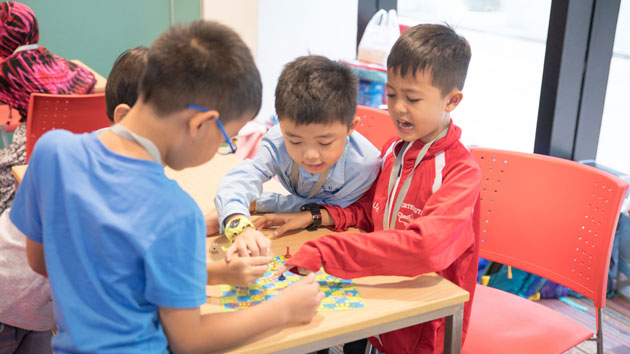 Relevant learning activities will be meaningful when students are able to make connections to past experiences and prior knowledge.
You can see students challenged to extend their learning and determined to monitor their own learning progress.
Ex: p. 24
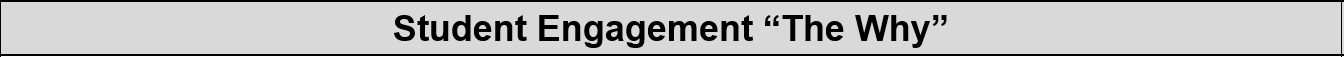 click to return
Q4.3
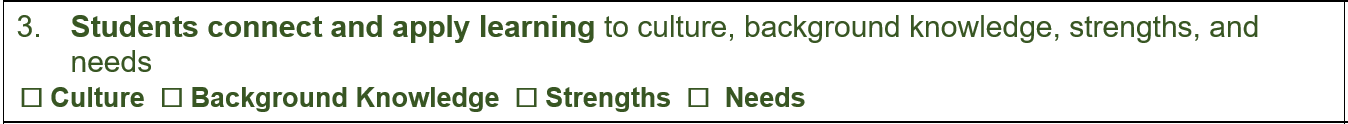 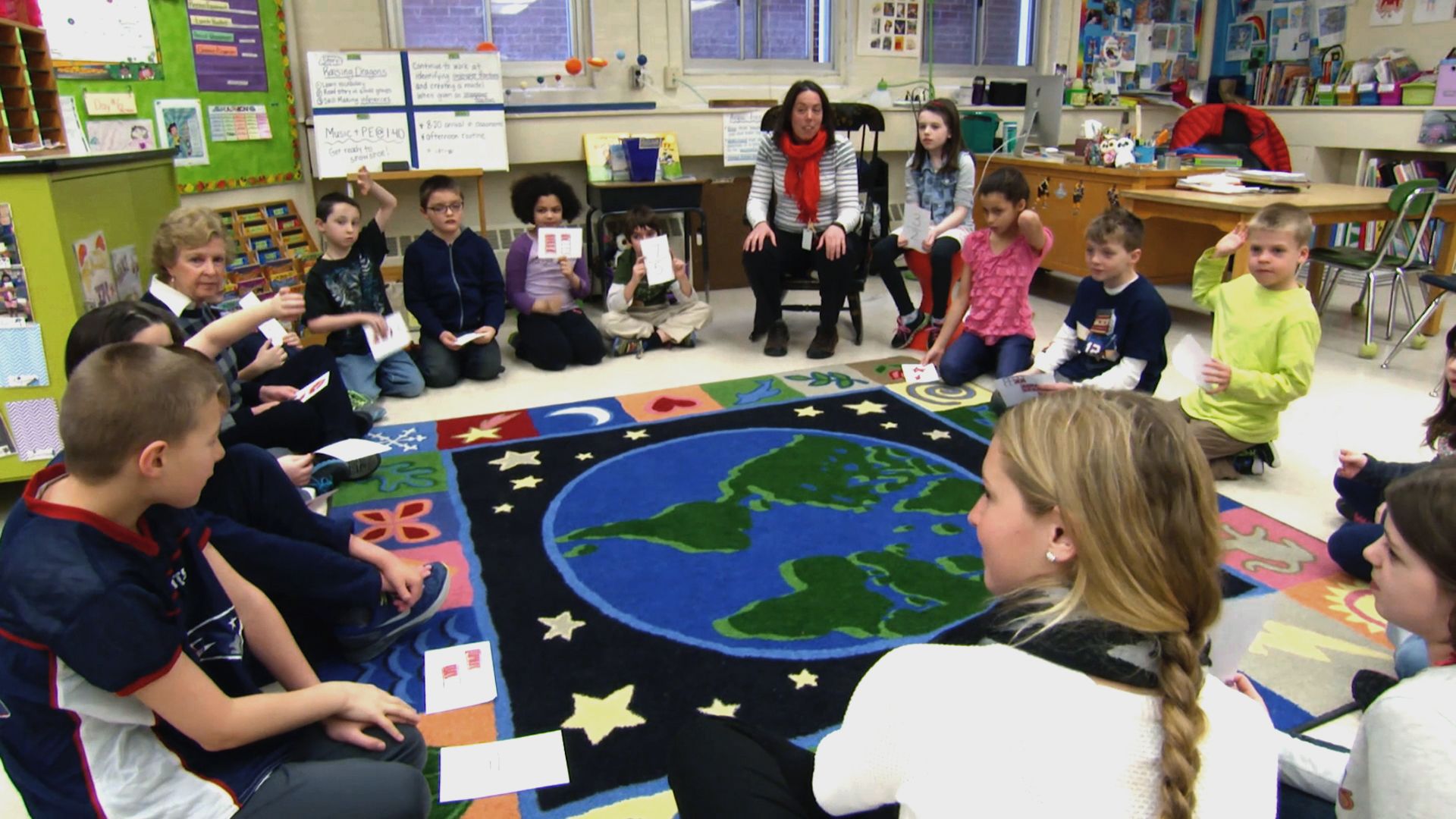 When students are motivated to apply learning, they use cultural and background experiences to make connections in the support of their learning process.
They will show their strengths through these connections, and they will be aware of and be able to communicate needs.
Ex: p. 25
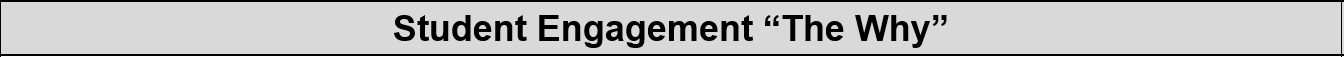 click to return
Q4.4
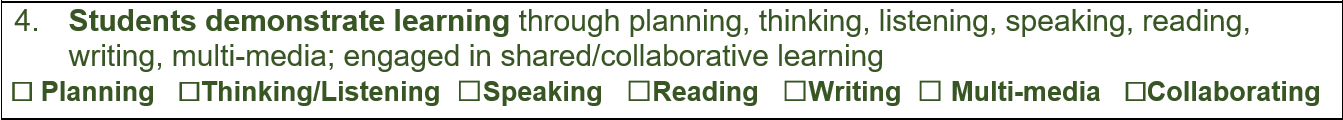 Students will have the opportunity to process and exhibit learning through a variety of modalities. Students will collaborate with peers to listen, think, speak, and plan learning. They will also use reading, writing, and multi-media throughout the learning experience.
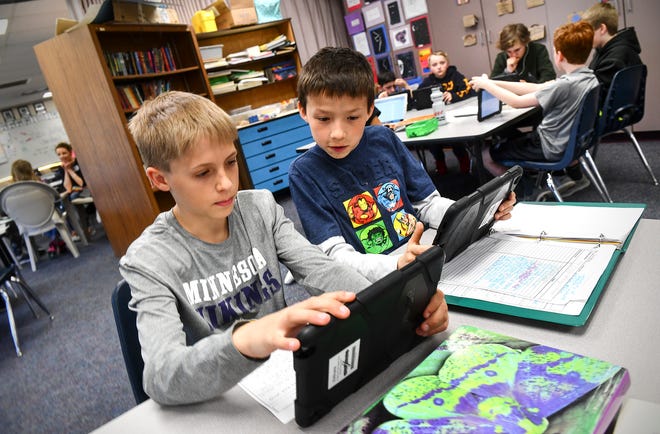 Ex: p. 26
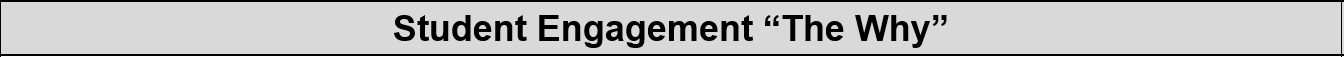 click to return
Q4.5
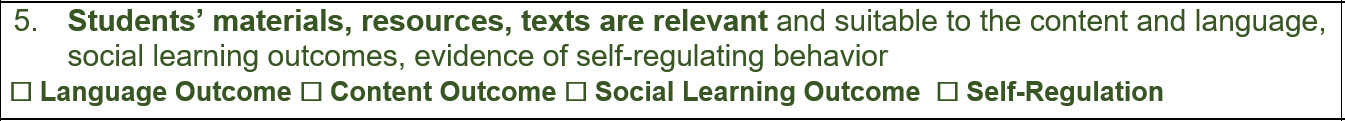 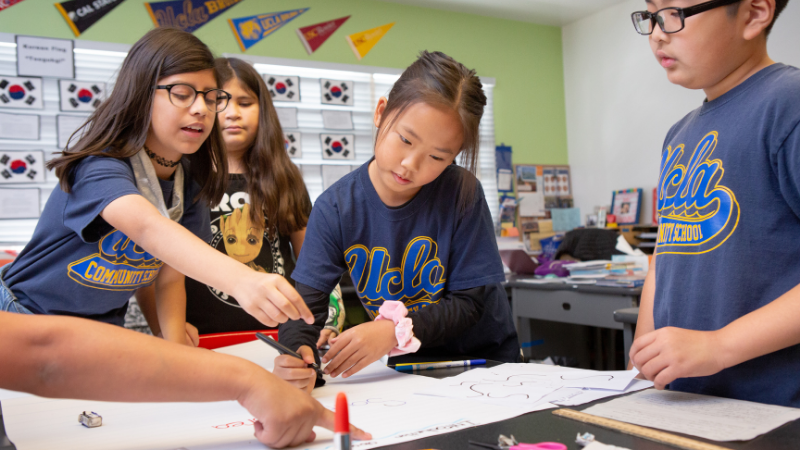 As students navigate through their use of learning resources, there is a clear connection to the language, content, and social learning outcomes intended by the instructor.
This resource alignment can be seen whether students navigate through given choices or when they regulate making independent choices.
Ex: p. 27
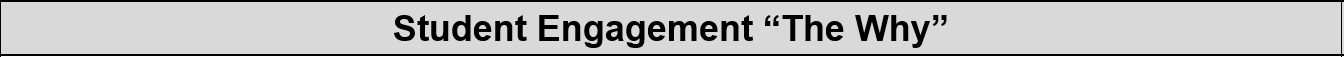 click to return
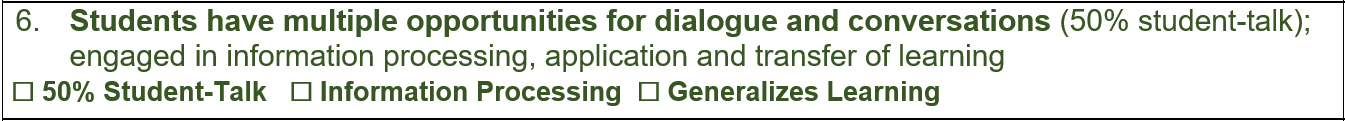 Q4.6
Students have as many opportunities to process learning through conversation as the instructor. You can see a connection between these guided conversations and the processing of information toward a desired learning outcome.
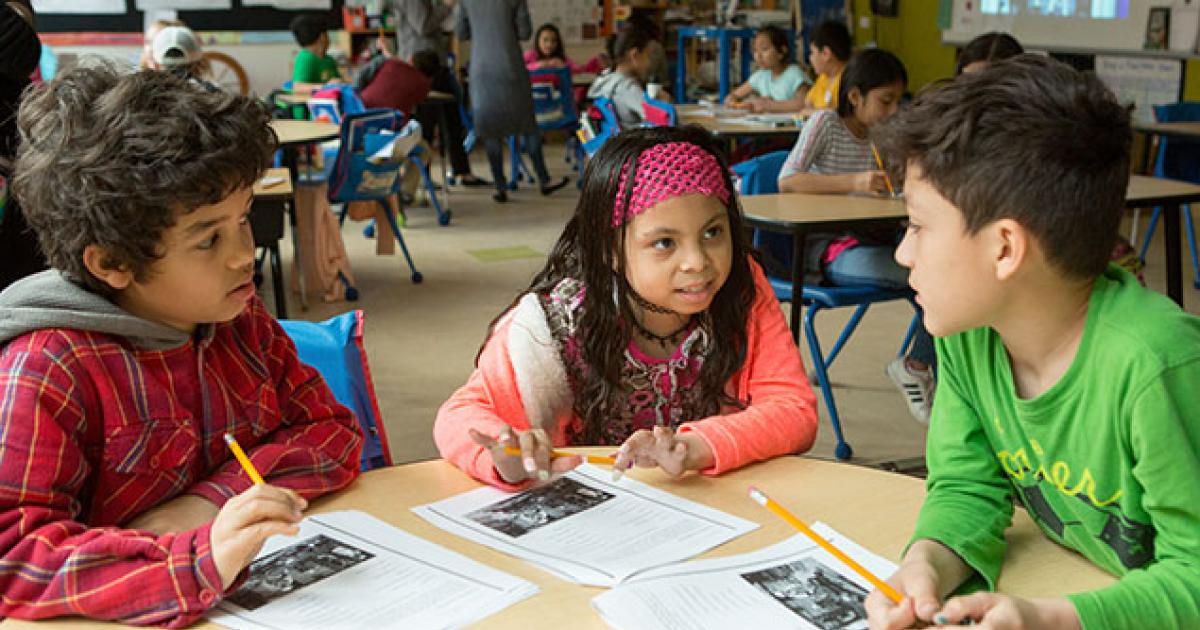 A higher form of processing this information in conversation can be seen when students generalize learning. They leverage what they already know about a related concept and make a connection to the current topic of discussion toward deeper understanding.
Ex: p. 28
click to return
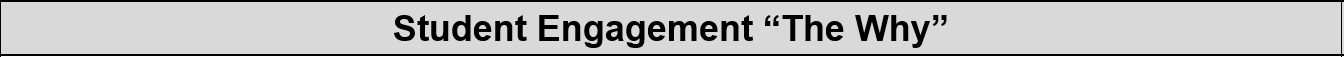 Q4.7
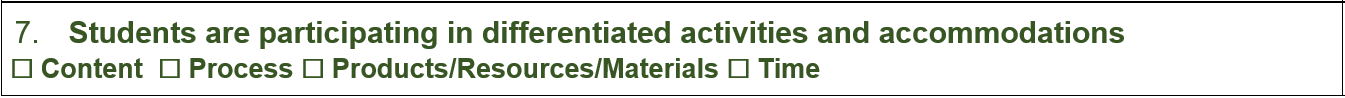 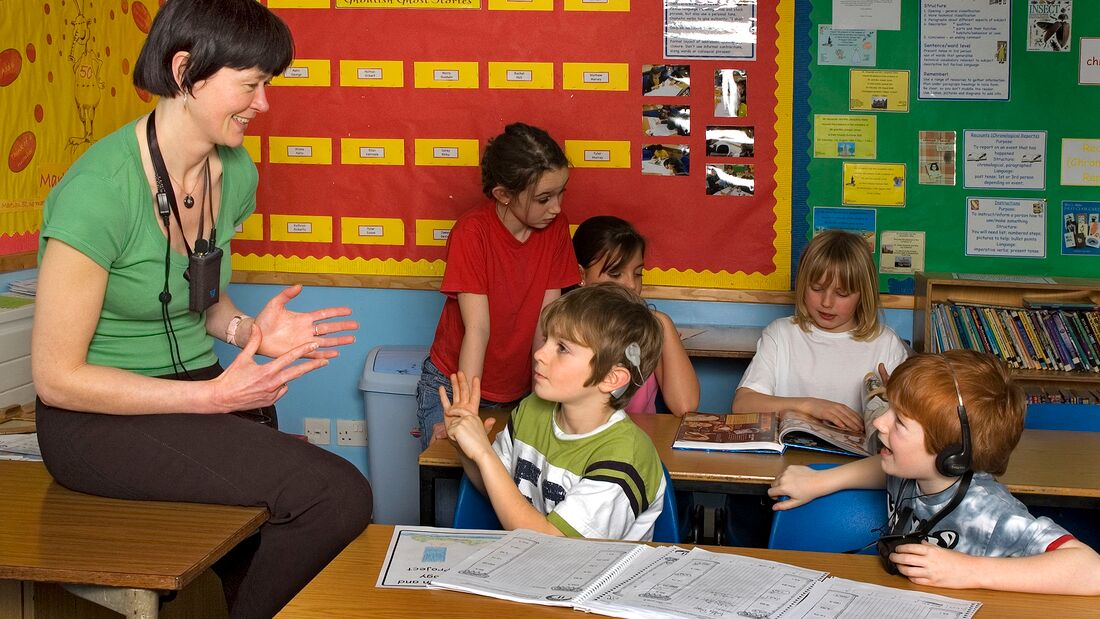 Because there is a variety of different developmental levels in the learning community, individuals will need accommodations and modifications for grade-level content to effectively progress toward the best learning outcomes.
For example, some students will experience a level of frustration due to the developmental level of a lesson, either because it is too difficult or too easy for learning to take place effectively. In these cases, modifications such as expectations for amount of writing content, providing choices, or process time adjustments can be structurally embedded in the lesson for students where appropriate.
In addition, the teacher should be using accommodations such as assistive technology to aid in the navigation and reading of products, resources, and materials wherever applicable.
Ex: p. 29
The EBP Walkthrough Process
SSIP Submission and Beyond
The Walkthrough Team
The Team is typically comprised of two or more of the following members:
Principal
Assistant Principal
Special Education Leadership
Instructional Coach/Lead
Reading Specialist
Grade Level Team Lead
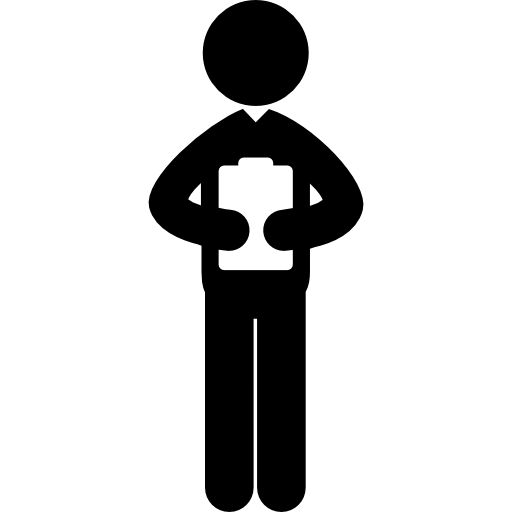 The Walkthrough Classroom
For the SSIP Process and the focus on foundational literacy outcomes:
Classrooms containing students in Grades K–3
Classrooms having students with disabilities in attendance
Classrooms providing ELA or ELA-integrated instruction during observation
Whenever possible, the same two classrooms/instructors for each submission
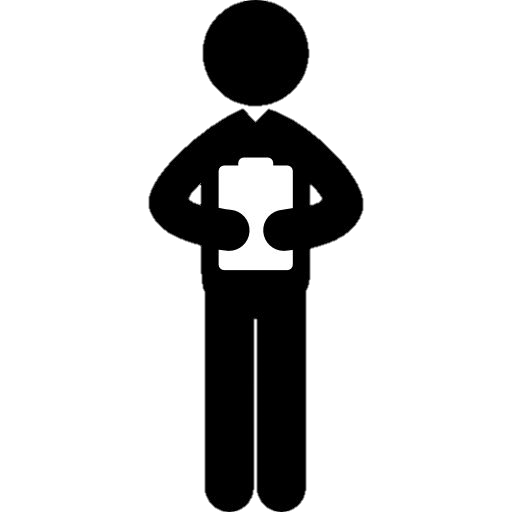 The Classroom Teachers
An additional consideration might concern the teachers being observed:
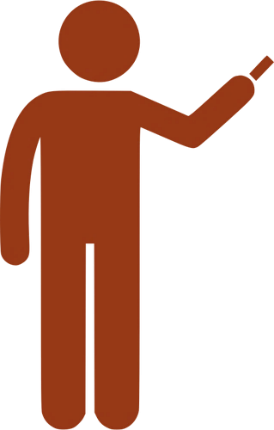 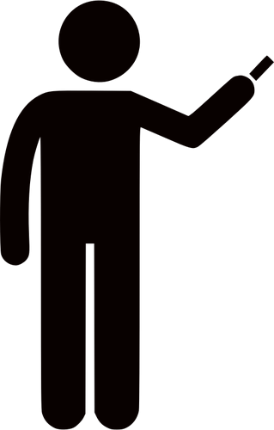 Example:
Exemplary/Lead 
      Teacher
Growing/Developing 
          Teacher
Possibilities
Before, During, and After Walkthroughs
Observation & Data Collection
Analysis & Communication*
Celebrate Strengths*
Target Additional Practices*
Development & Implementation*
Subsequent Classroom Observation
Analysis of Student Growth*
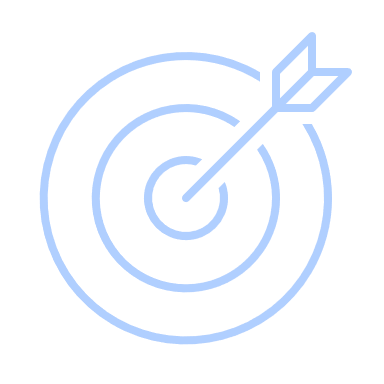 *Not a necessary activity component for SSIP
Opportunities during EBP Walkthroughs
The EBP Tool allows for Observation Teams to look for specific practices in subsequent practices.

The EBP Tool produces data that can be used to inform the development of classroom practices.

The EBP Tool produces data that allows for connecting growth in practices to growth in student outcomes
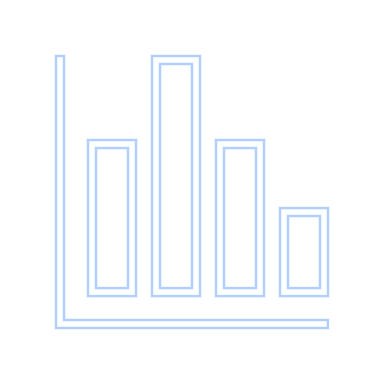 SSIP Submission
Submission #3
Submission #2
Submission #1
EBP Tool – Teacher A
EBP Tool – Teacher B
Thank You
Shaun Stevenson

Lead Education Specialist - SSIP Coordinator
Exceptional Student Services
Program Support & Monitoring
Arizona Department of Education

shaun.stevenson@azed.gov
Office: (602) 542-7072
https://www.azed.gov/specialeducation/ssip